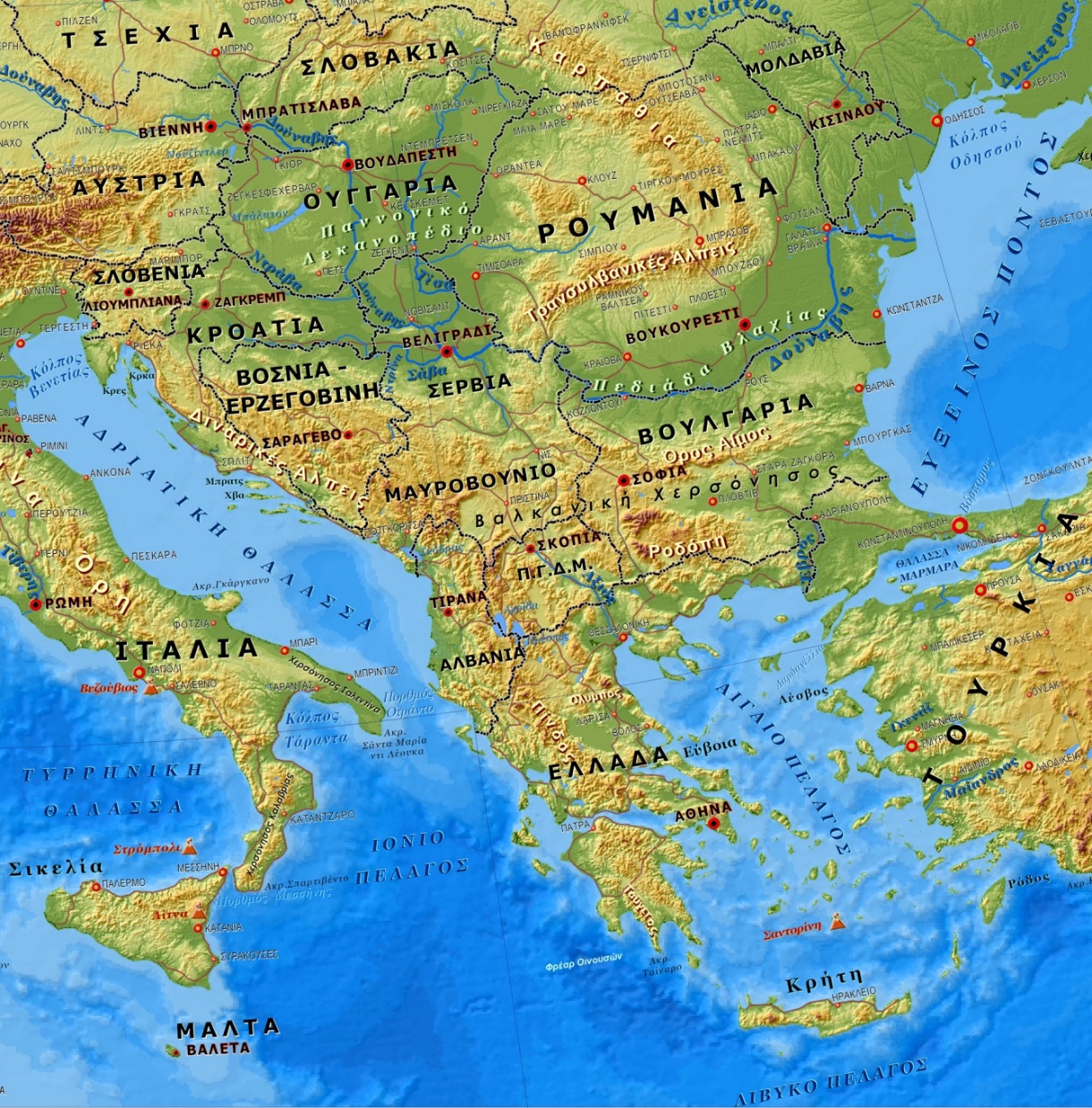 Balkánský poloostrov, Balkán, τα ΒαλκAνια, Βαλκανικh χερσoνησος
geografické členění Řecka
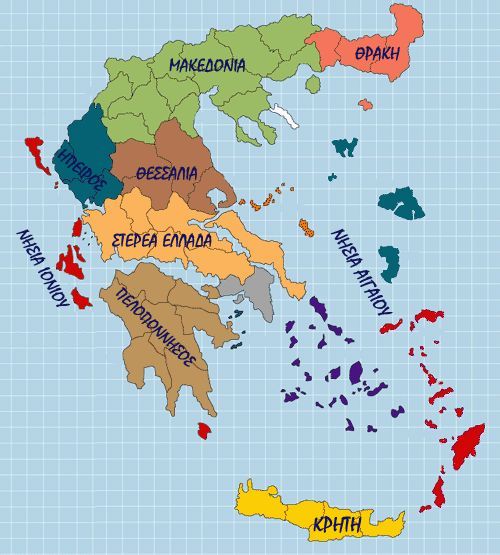 administrativní členění Řecka
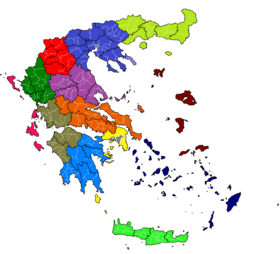 Střední Makedonie
Východní Makedonie
 a Thrákie
Západní Makedonie
Epirus
Severní Egeis
Thesálie
Jónské ostrovy
Střední Řecko
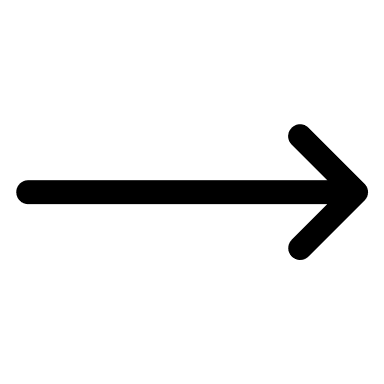 Západní Řecko
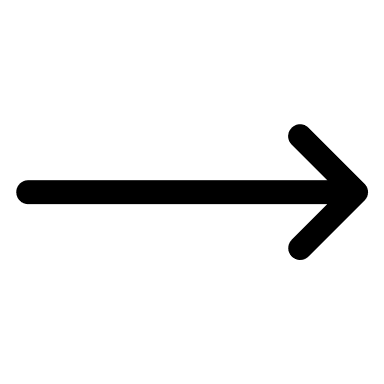 Jižní Egeis
Peloponés
Kréta
Okresy a hlavní města
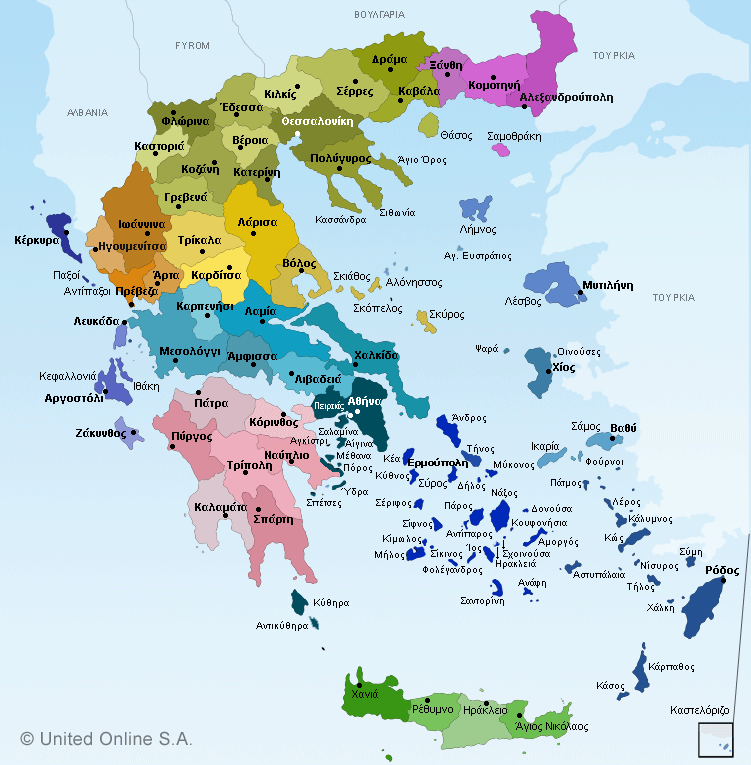 Thrákie                                                         Θράκη
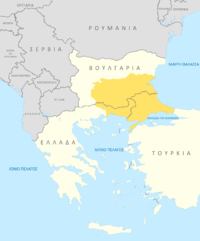 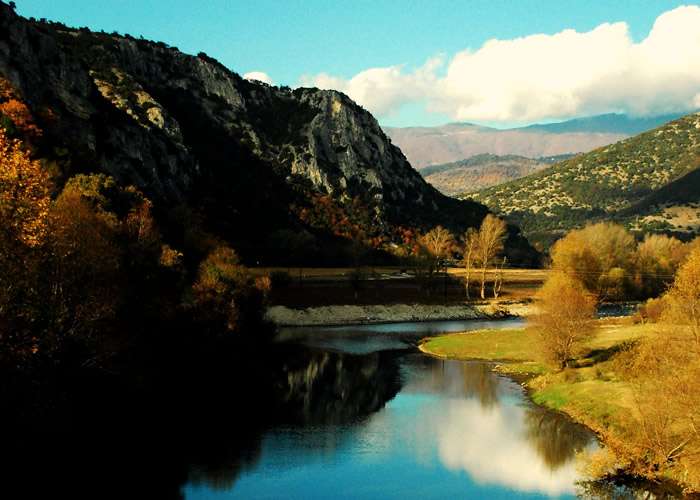 βουνά
Thrákie                                                         Θράκη
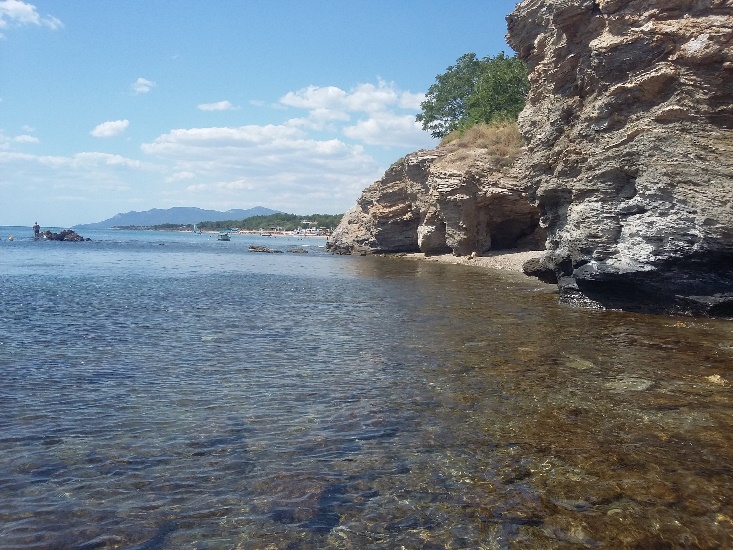 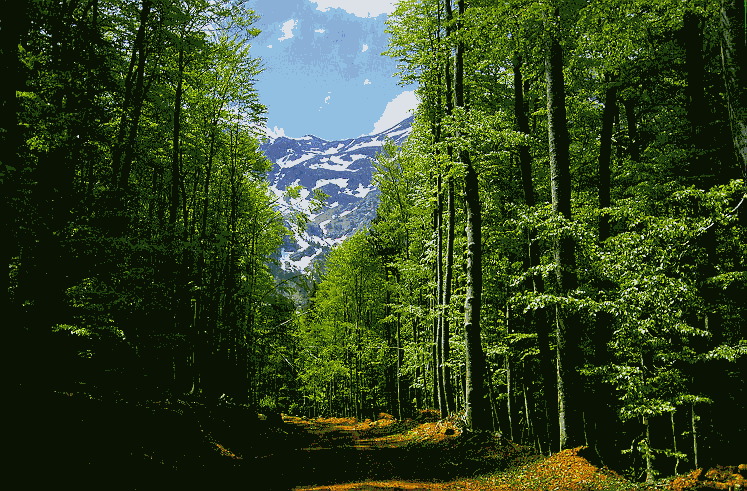 θάλασσα
ποτάμια
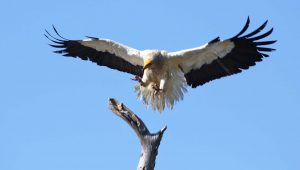 άγρια φύση
παλιές πόλεις
βιότοποι
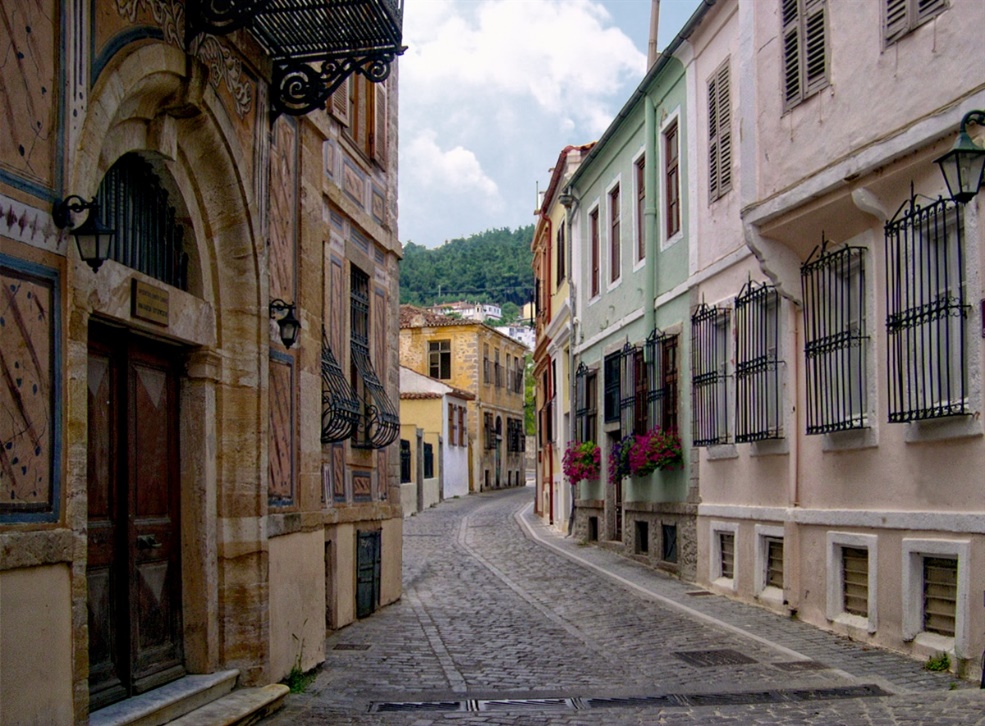 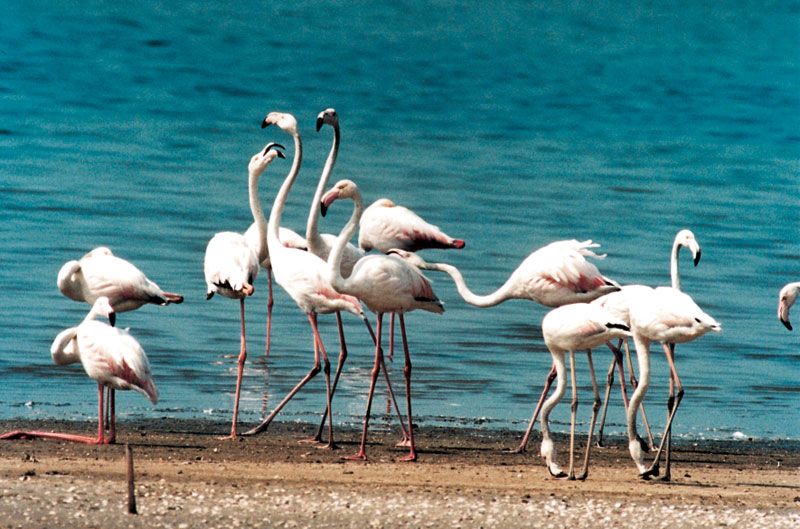 ThrákiE / ΘρAκη
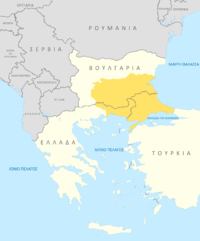 historicko-geografická oblast zasahující do Bulharska (Severní Thrákie / Βόρεια Θράκη), Turecka (Východní Thrákie / Ανατολική θράκη) a Řecka (Západní Thrákie / Δυτική Θράκη)

moře: Černé moře, Marmarské moře, Egejské moře (Thrácké moře)


hranice na západě: řeka Nestos

hranice na severu: pohoří Stara Planina (Velký Balkán)
ThrákiE / ΘρAκη
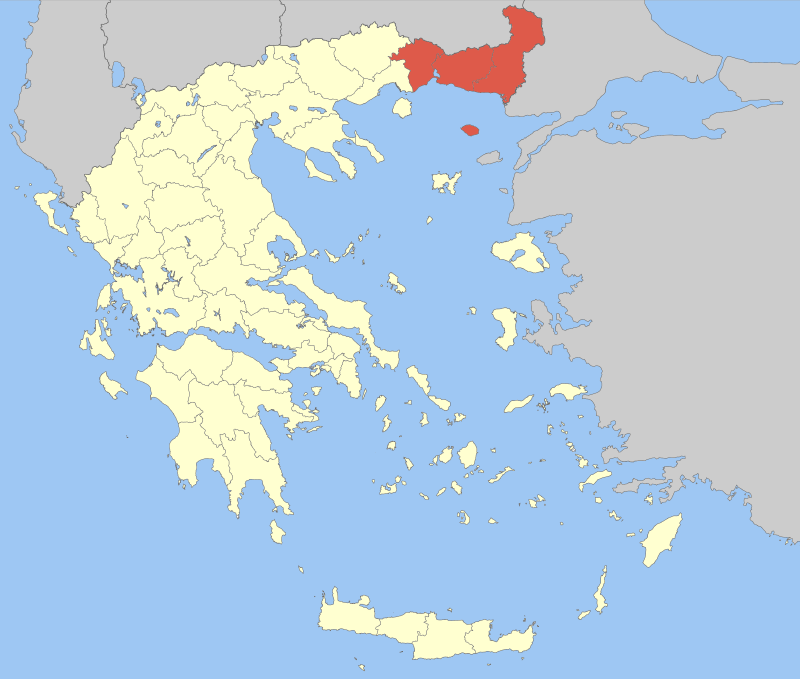 řecká Thrákie = Západní Thrákie (Δυτική Θράκη)

rozloha: 8 578 km2

obyvatelstvo: 608 182 (2011), 2021

kraj: Východní Makedonie a Thrákie (hl. město Κοmotini)

ostrov Samothraki

zejména hornatá oblast, ale i nížiny

vzácné ekosystémy

klima: v přímořských oblastech středomořské, jinde spíše středoevropské (v zimě nižší teploty než v ostatních oblastech Řecka, v létě teploty ale vysoké
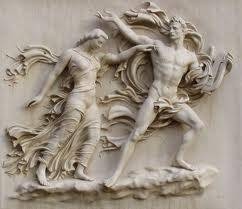 Mytologie                                        Μυθολογία
Orfeus a Eurydika
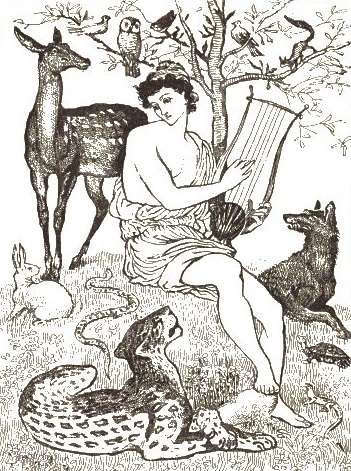 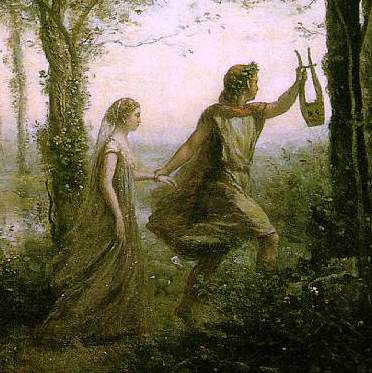 zápatí prezentace
9
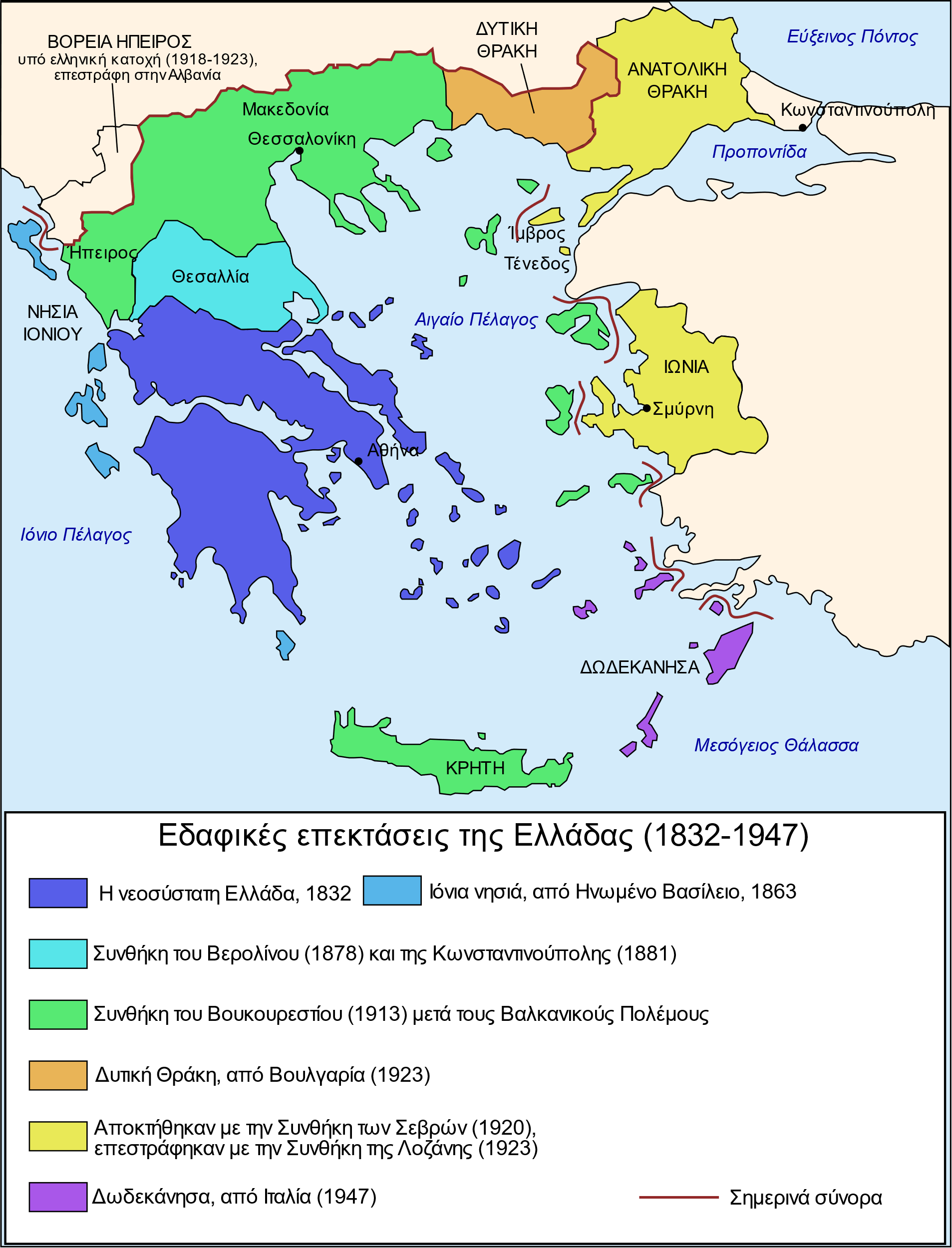 Ηιstorie řecké thrákie
- od 7. st. př. n. l. vznikají první kolonie, některé se později stávají významnými městskými státy (Abdéry)

Od 460 př. N. l. království Odrysů
4. st. př. n. l. Filip II.

1. st. př. n. l římská provincie

byzantská říše

Osmanská říše

balkánské války, Thrákie bulharská

r. 1923 se stává součástí řeckého státu
zápatí prezentace
10
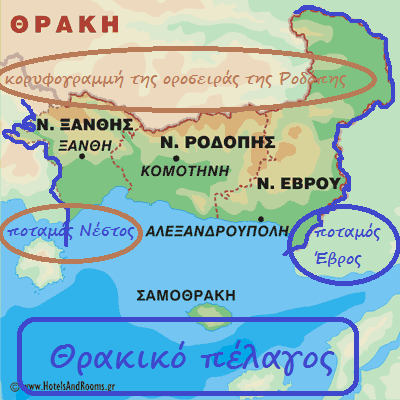 pohoří Rodopi (Ροδόπη)



řeky Nestos (Νέστος) a Evros (Έβρος)



nížiny Xanthi (πεδιάδα Ξάνθης), Komotini (πεδιάδα Κομoτηνής) a Orestiada-Didymoticho/Evros (πεδιάδα Ορεστειάδος-Διδυμοτείχου/Έβρου)
-
Rodopy                                               Ροδόπη
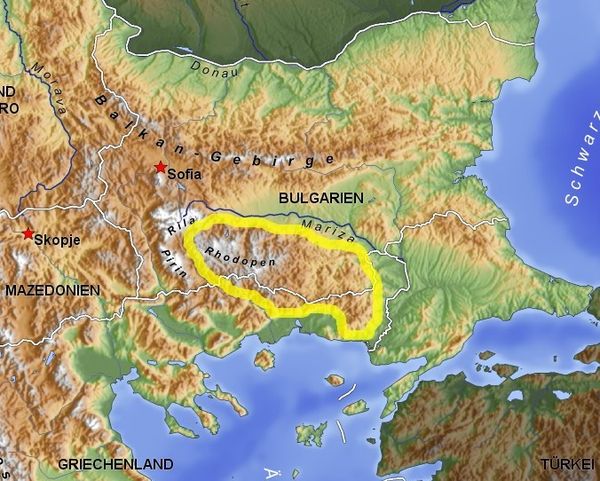 Haimos a Rodopé
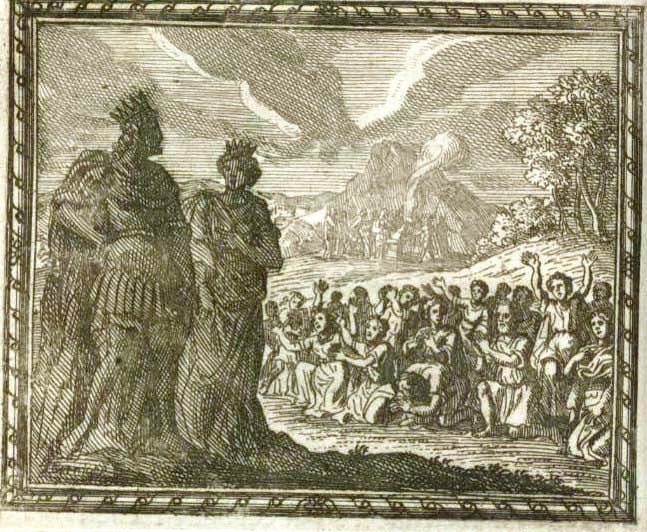 zápatí prezentace
12
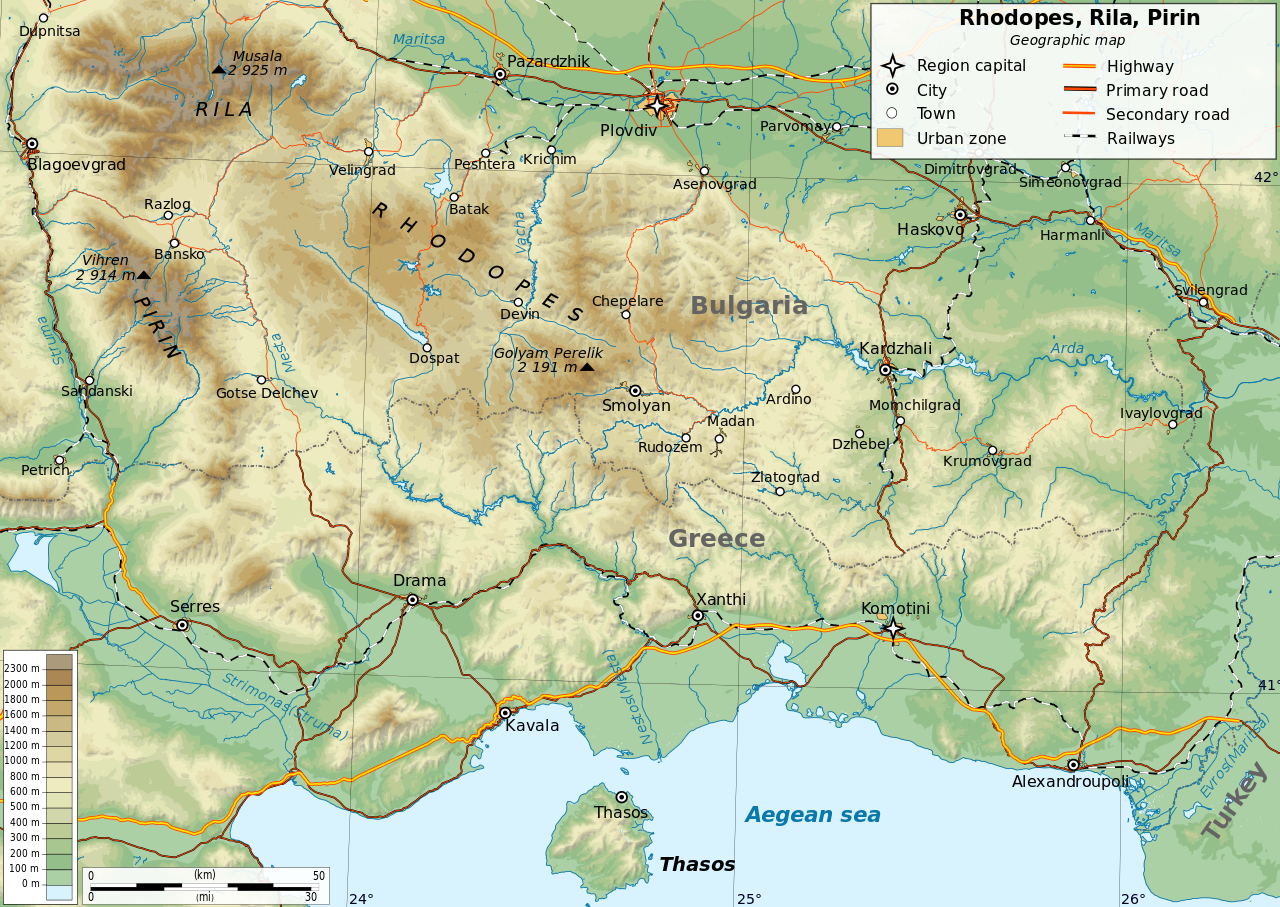 zápatí prezentace
13
rodopy
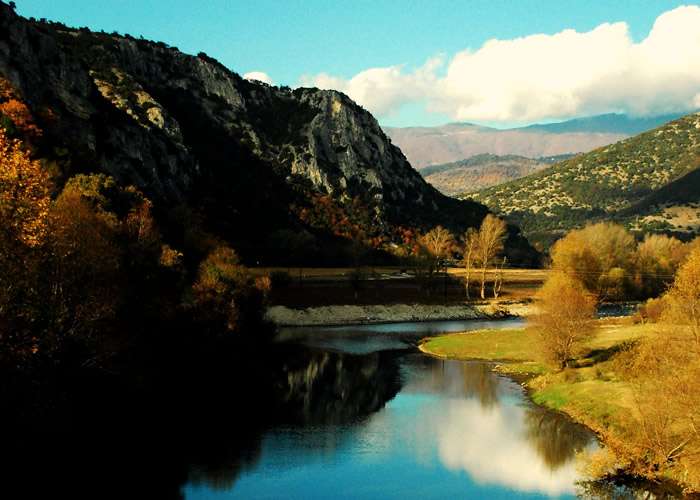 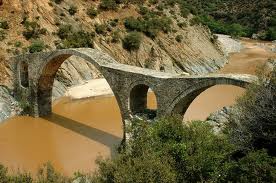 83 % v Bulharsku

délka 240 km, šířka 100 – 120 km

nejvyšší vrchol Goljam Perelik (Perelický hřeben) 2191 m (Bulharsko, Západní Rodopy), nejvyšší vrchol na řeckém území: Delimboska (1953)

nejrozsáhlejší jehličnaté lesy na Balkáně

na západě bohatá flóra, na východě fauna – draví ptáci

zajímavé archeologické locality

tradiční vesnice
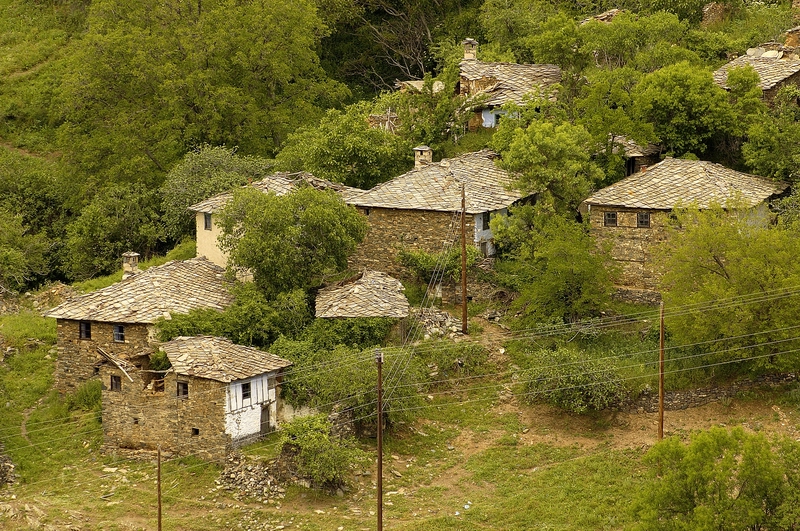 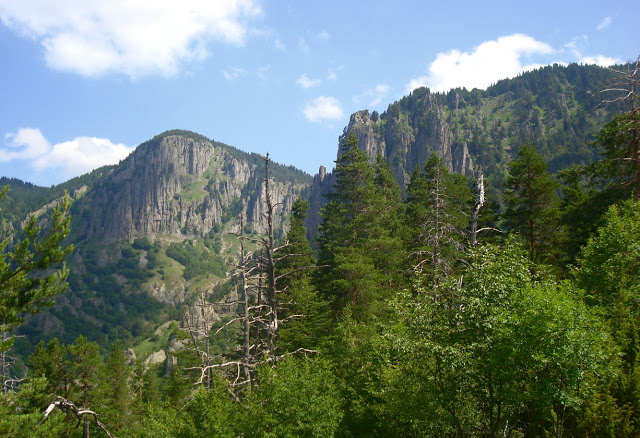 zápatí prezentace
14
Rodopy
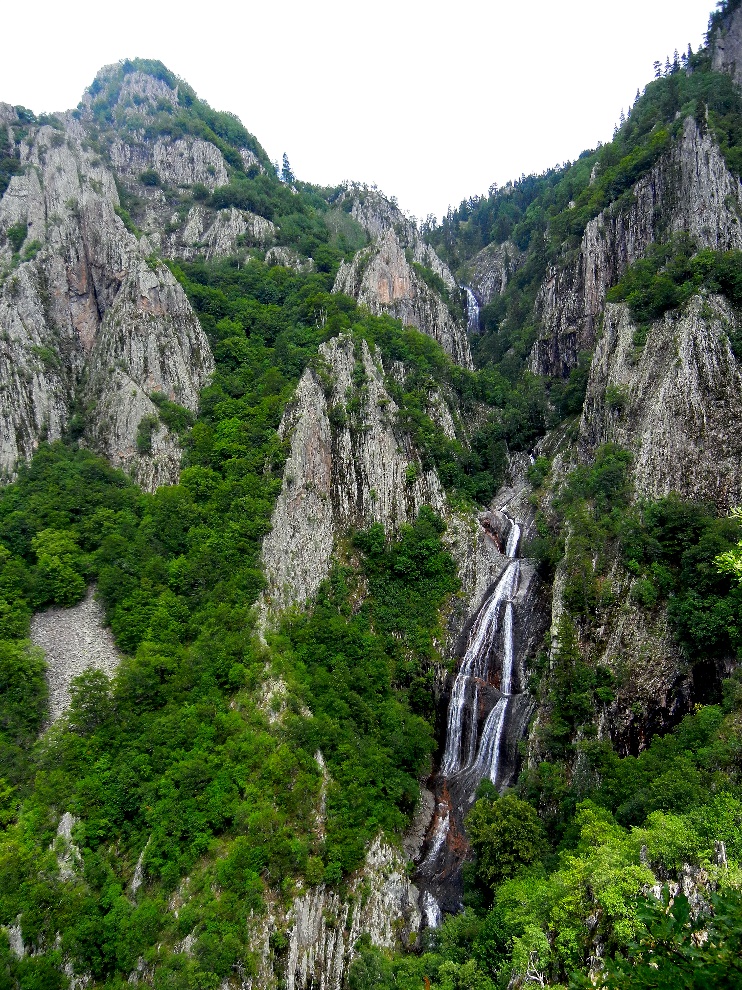 řeka Nestos
hora Frakto
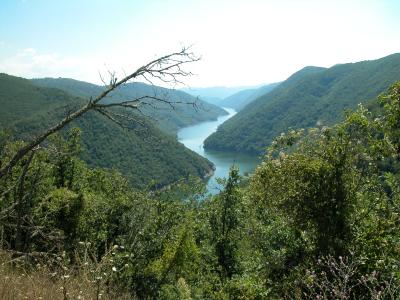 Papikio, zbytky klášterů, 
11. – 14. st.
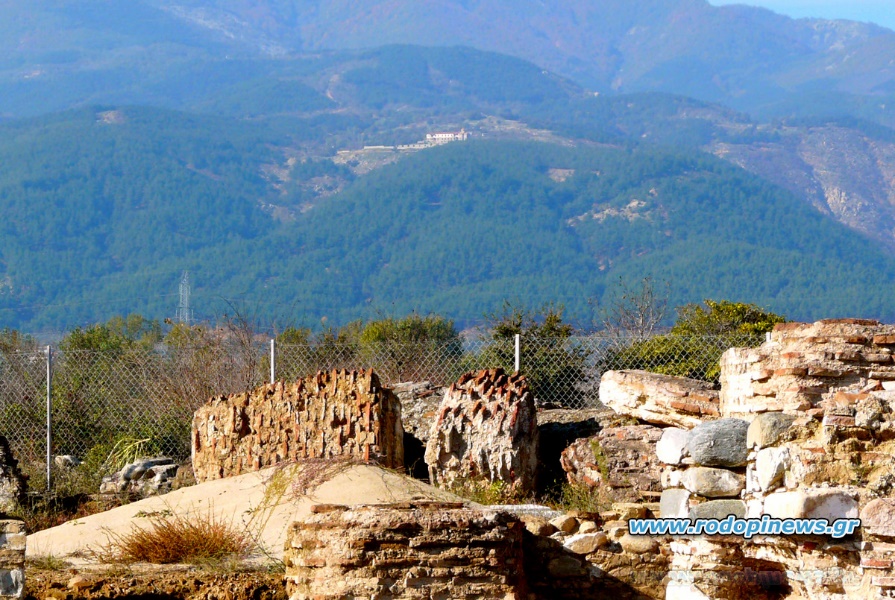 řeka Kompsatos
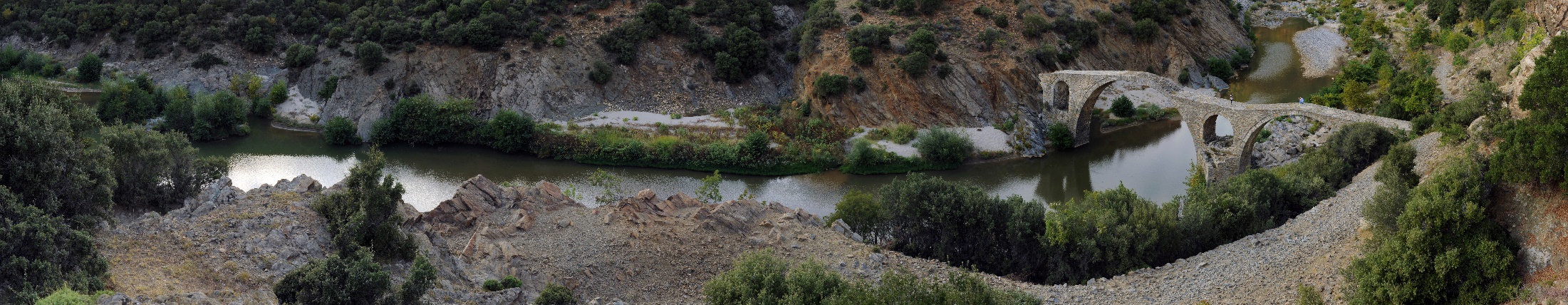 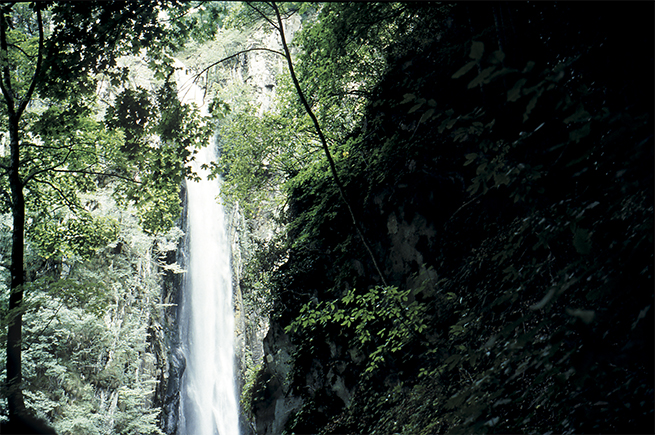 5. nejdelší řeka Řecka, 234 km, 140 km na řeckém území
pramení v bulharském pohoří Rila, vlévá se do Thráckého moře
přírodní hranice mezi Thrákií a Makedonií
kaňony, meandry, vodopády
Vzácná flóra (velké platany, javory, vrby) a fauna (vydra, divocí koně
- železnice
- rafting
ΝEστος
zápatí prezentace
16
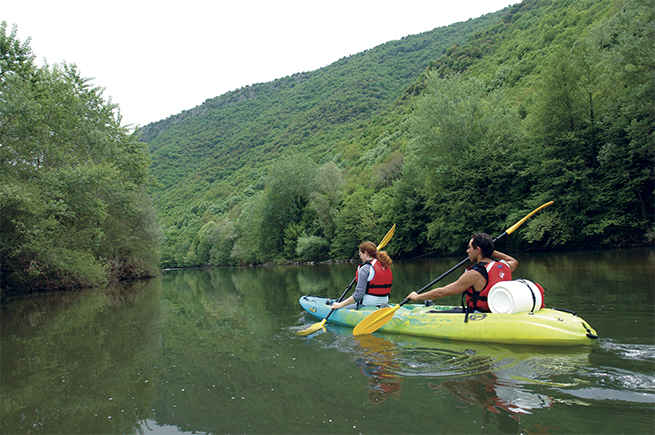 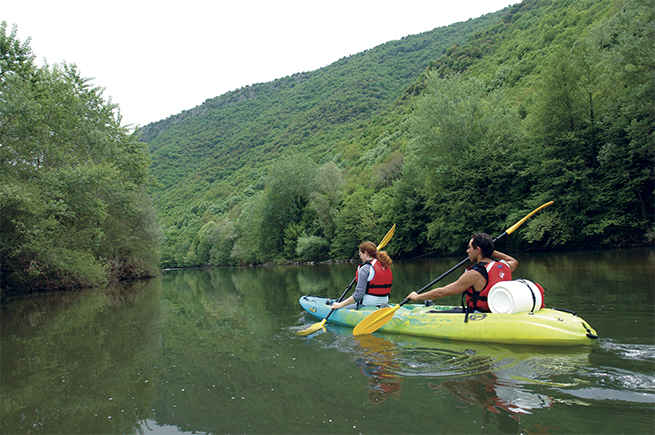 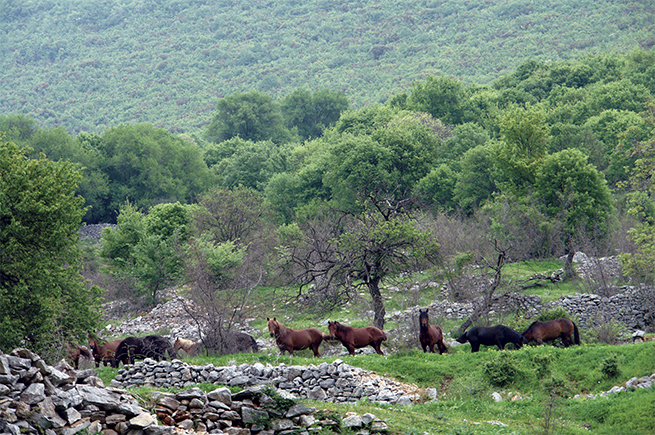 Νέστος
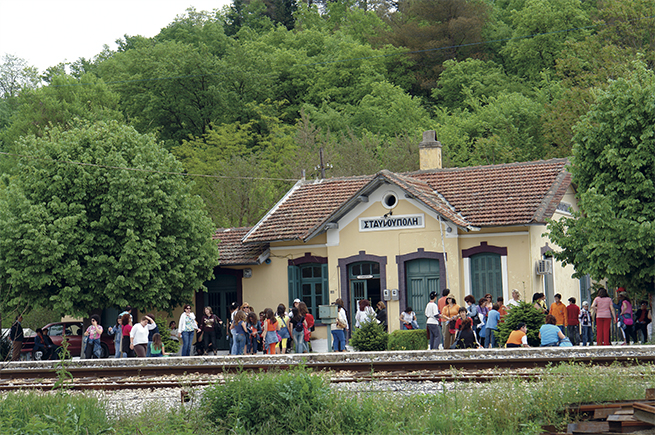 zápatí prezentace
17
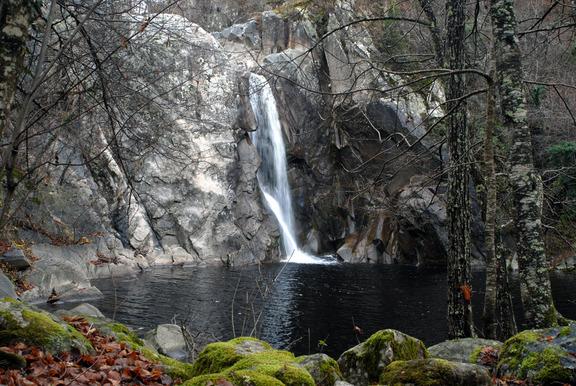 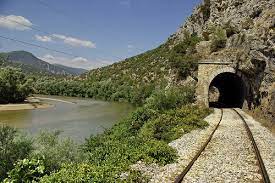 ΝΕστος
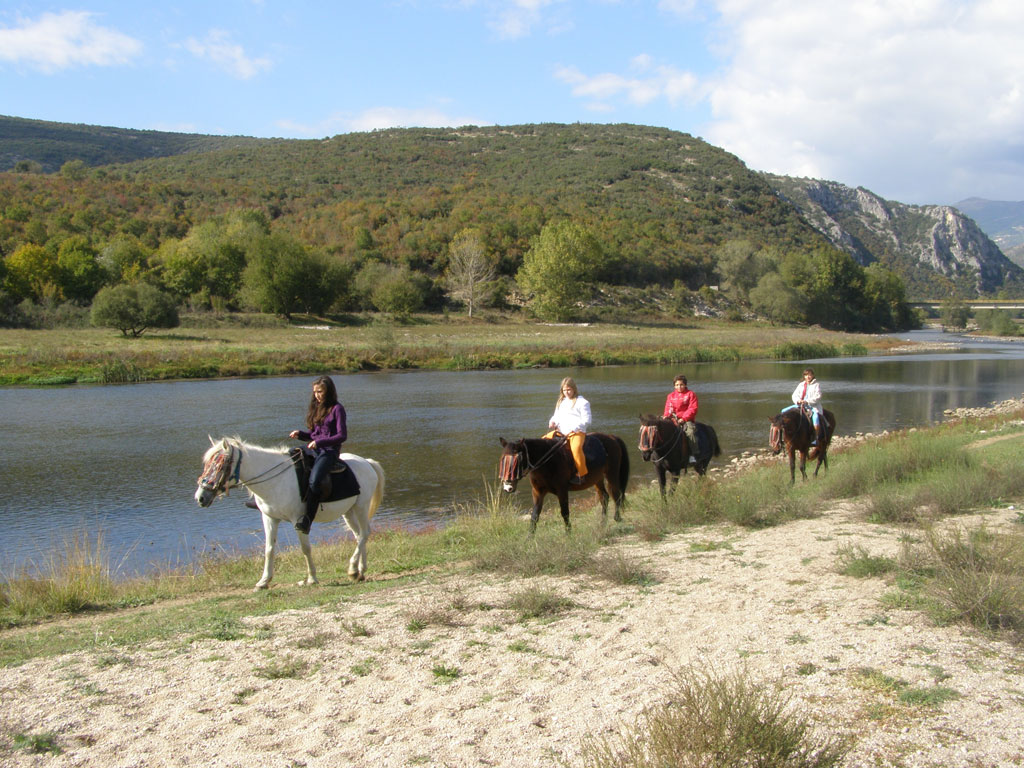 zápatí prezentace
18
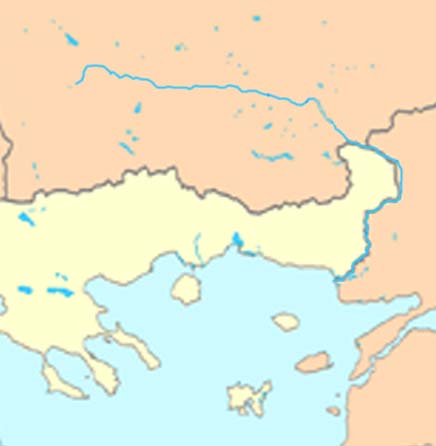 Έβρος                              Evros
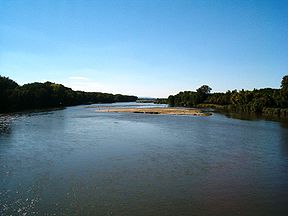 zápatí prezentace
19
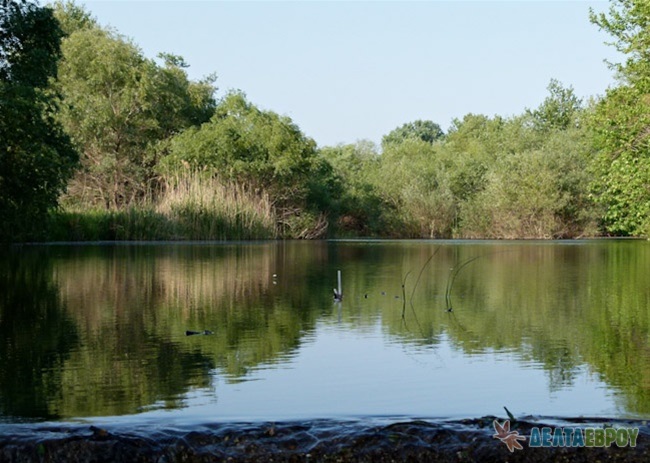 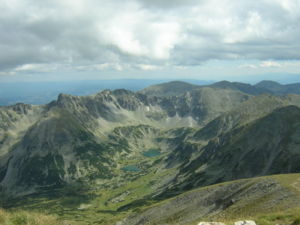 Pohoří Rila, prameny Evrosu
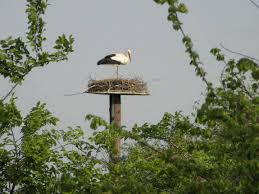 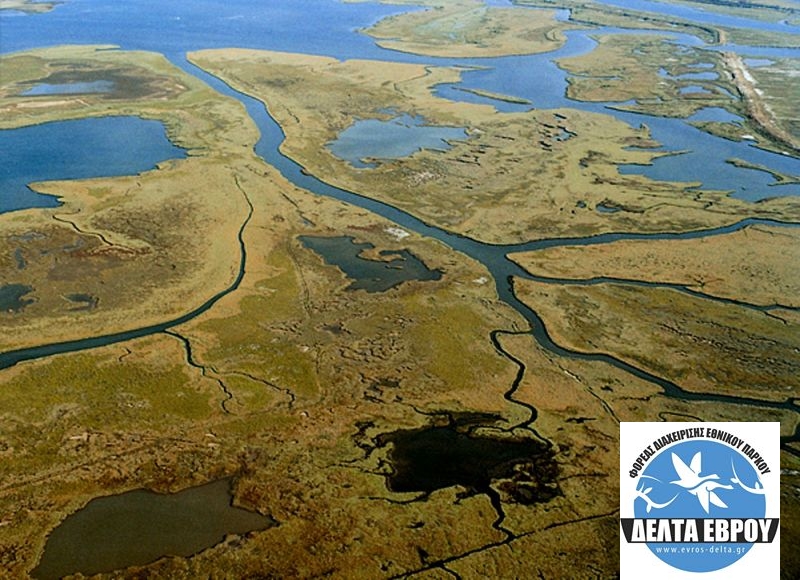 delta
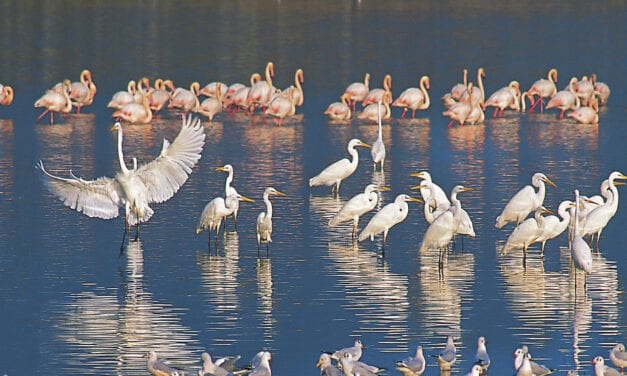 zápatí prezentace
20
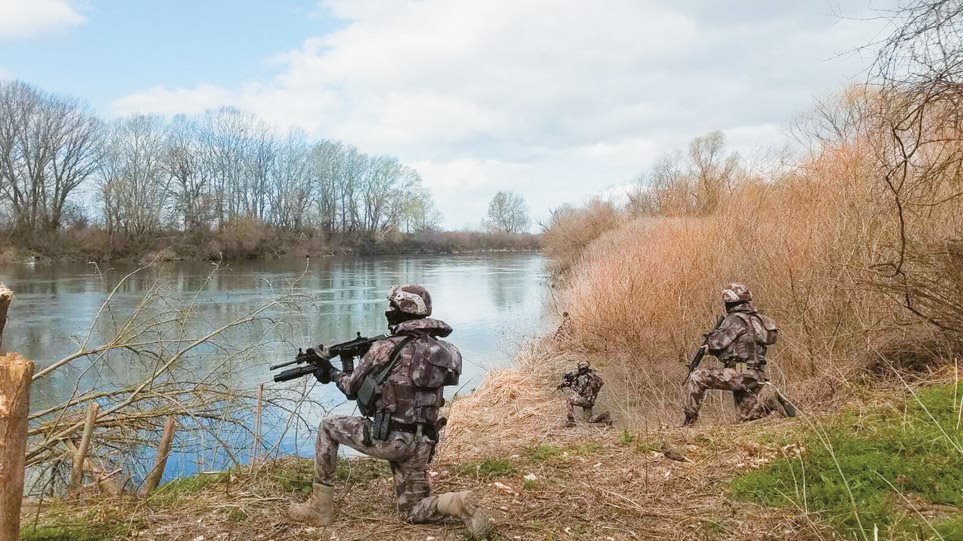 druhá tvář Evrosu
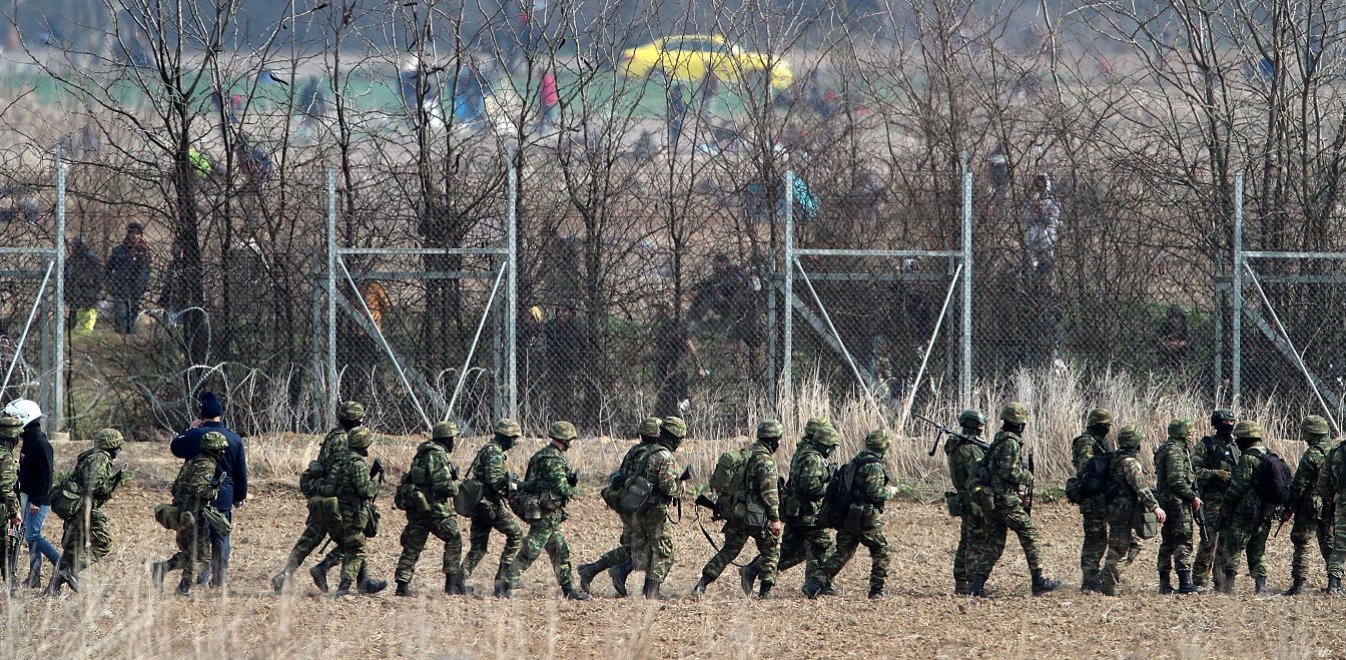 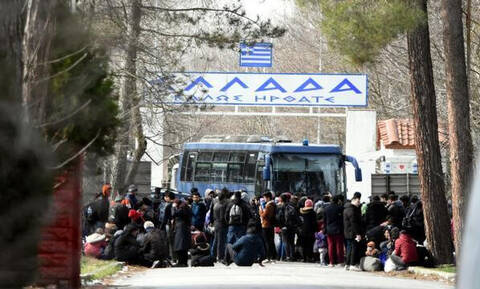 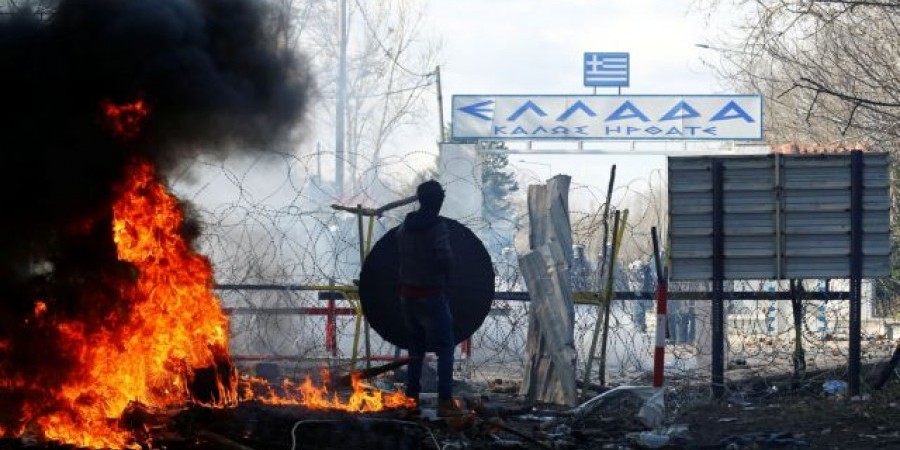 zápatí prezentace
21
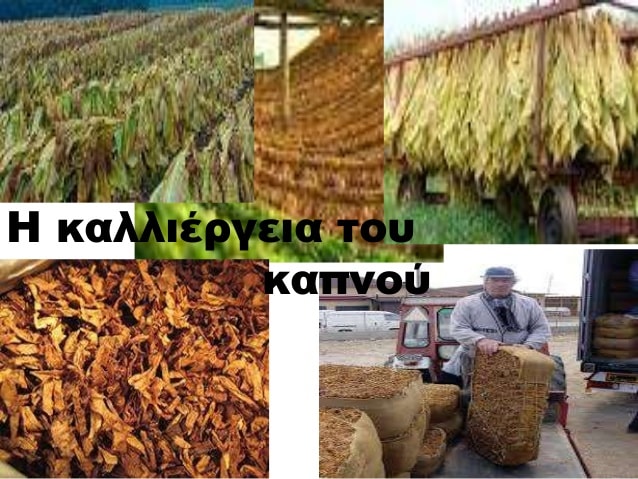 Nížiny
Νížina (nížiny) Xanthi-Komotini
rozloha 1300 km2
óbiloviny, luštěniny, aromatické druhy tabáku (vývoz), v přímořských oblastech i víno a olivy 


Nížina Evros (Orestiada-Didymoticho)
rozloha 1100 km2
pšenice, cukrová řepa, bourec morušový (oblast Sufli)
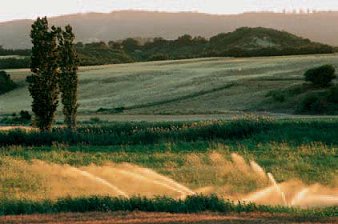 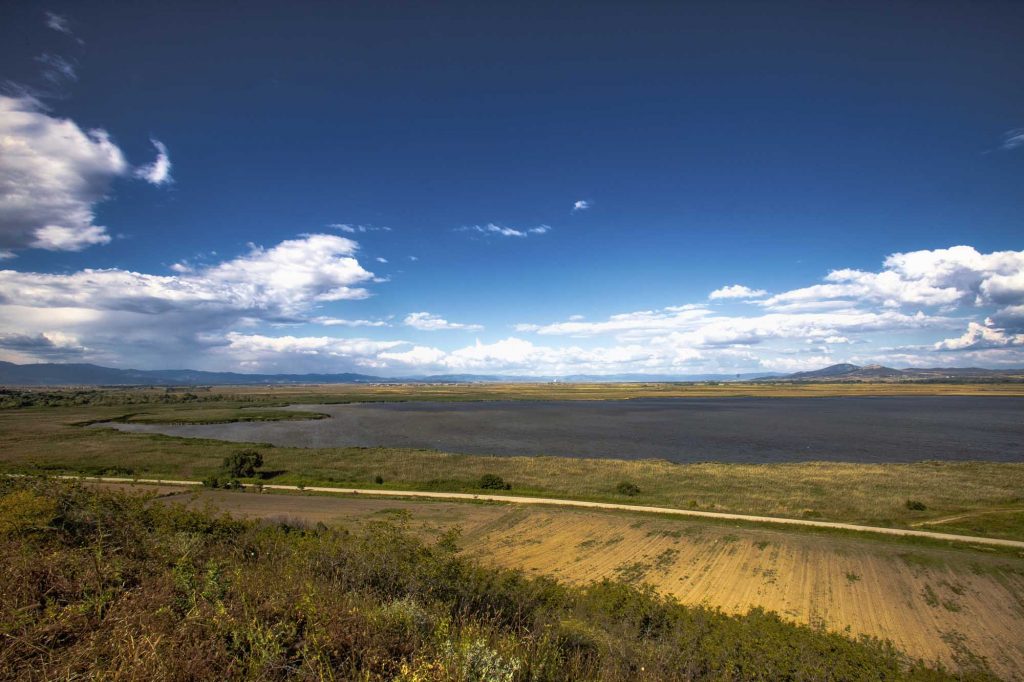 zápatí prezentace
22
Živočišná výroba 
v Thrákii
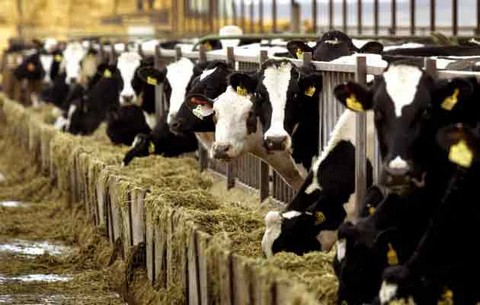 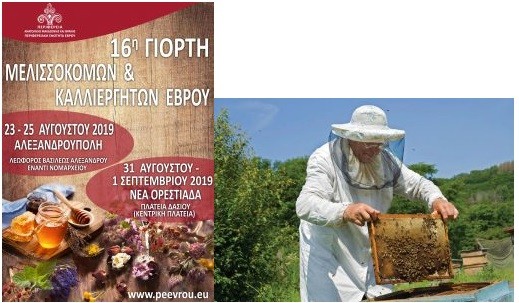 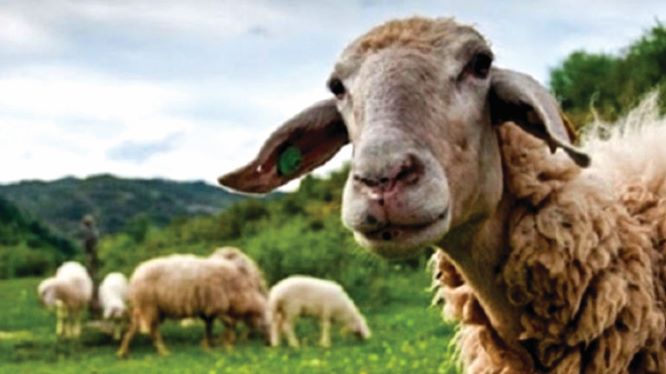 23
zápatí prezentace
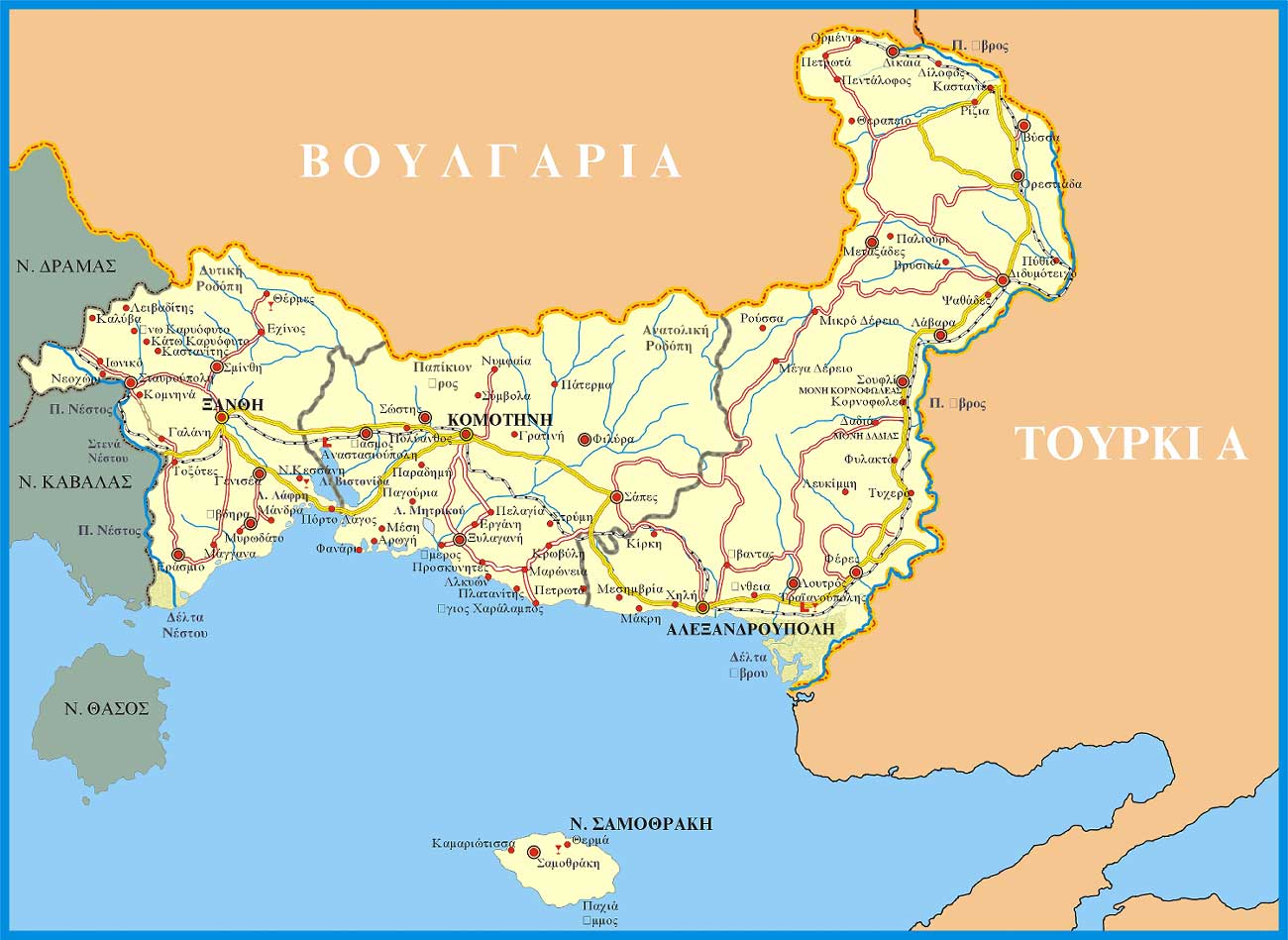 Města: Xanthi, Komotini, Alexandrupoli
zápatí prezentace
24
Komotini – ΚομοτηνH
-
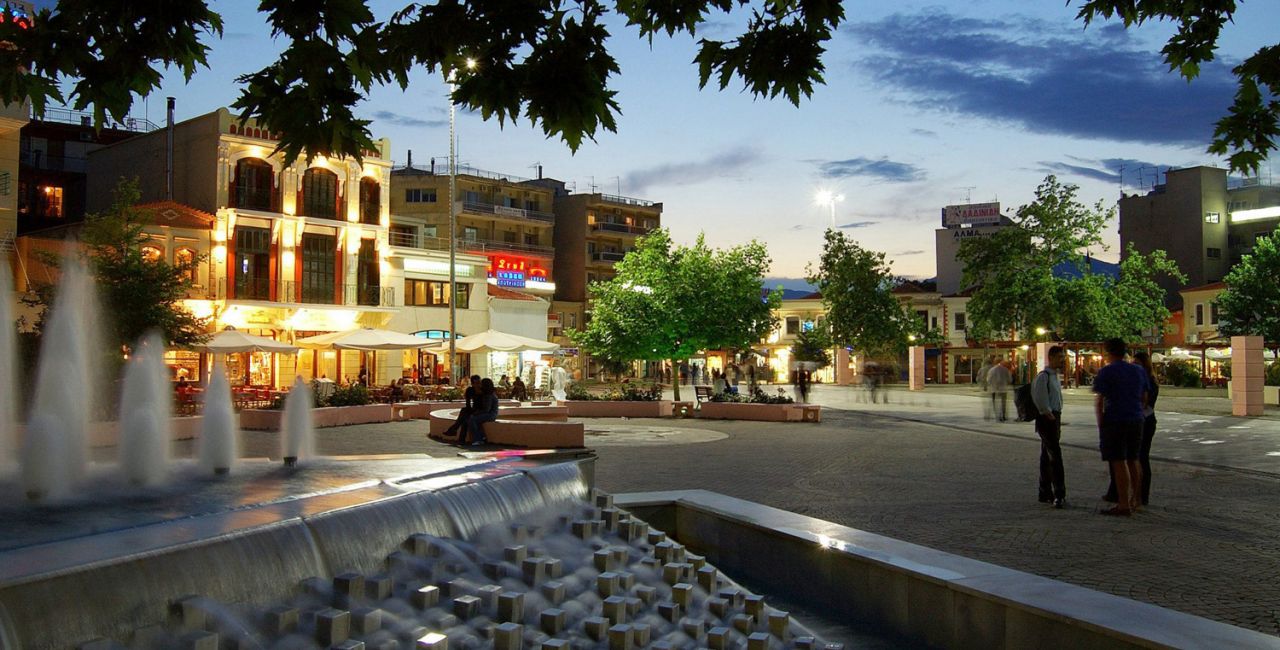 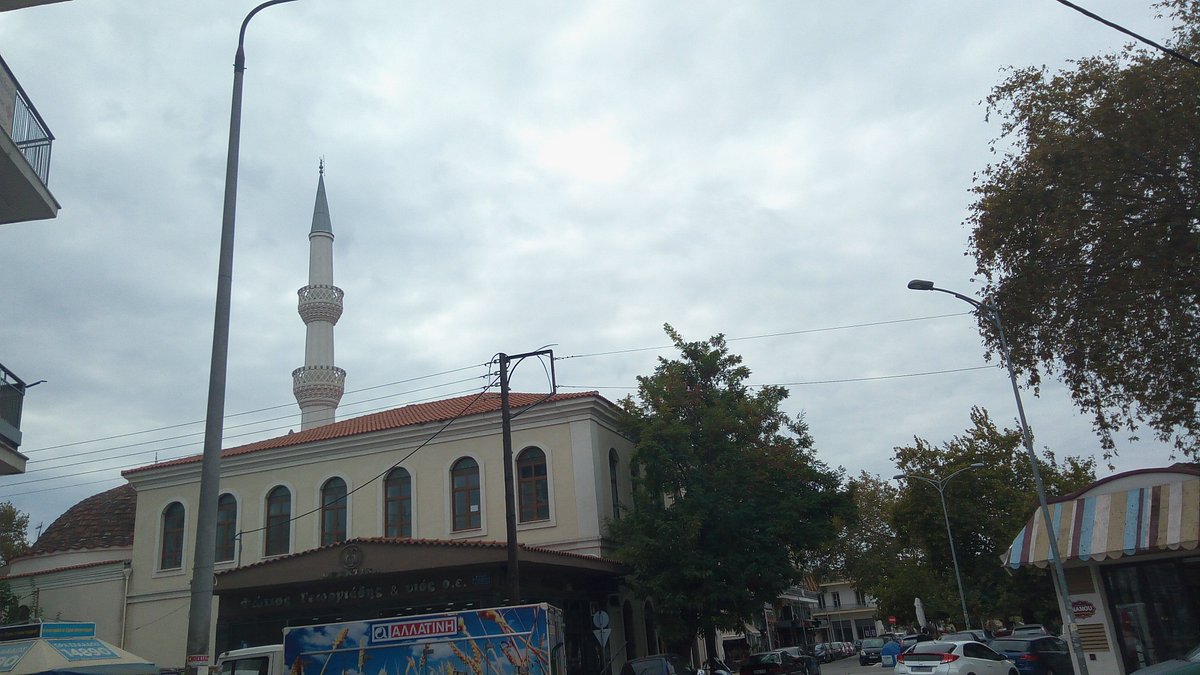 hlavní město řecké Thrákie a kraje Východní Makedonie a Thrákie
Necelých 55 000 obyvatel
původně pevnost Komnénů, od pozdně byzantského období významné město
výhodná geografická poloha
multikulturní město: Řekové, muslimové, Pomakové, Romové
zápatí prezentace
25
Metropolitní chrám Panny Marie (kon. 19. st.)
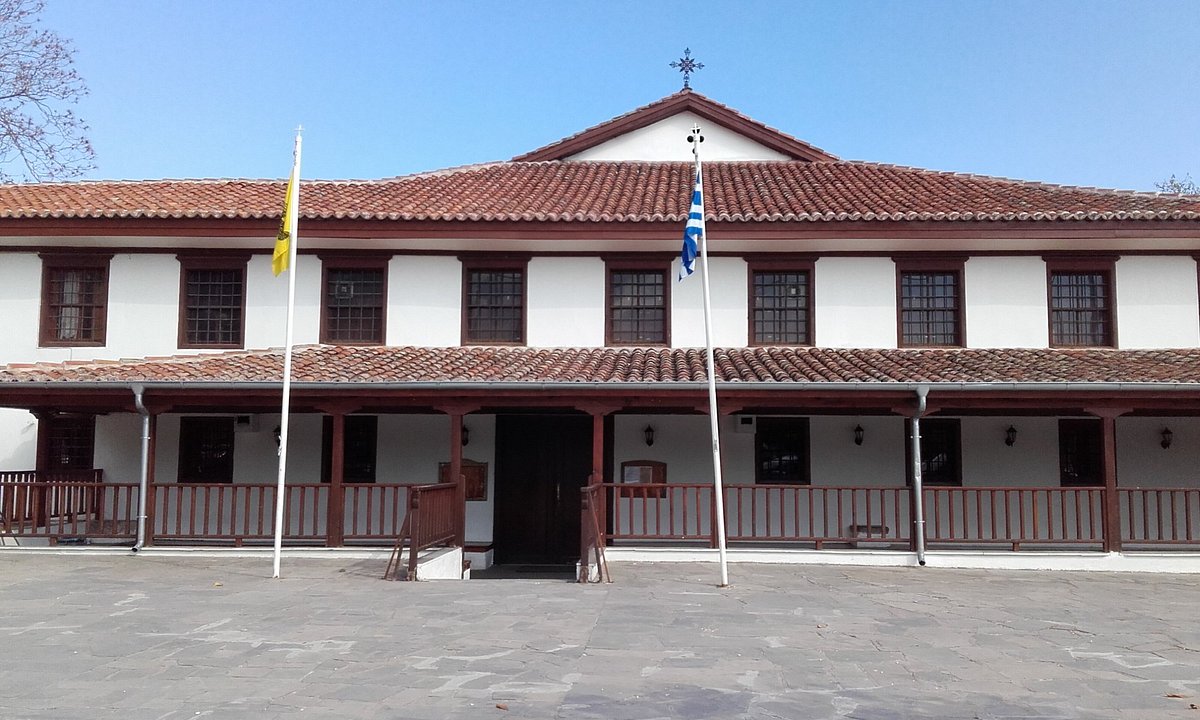 Muzeum lidového umění
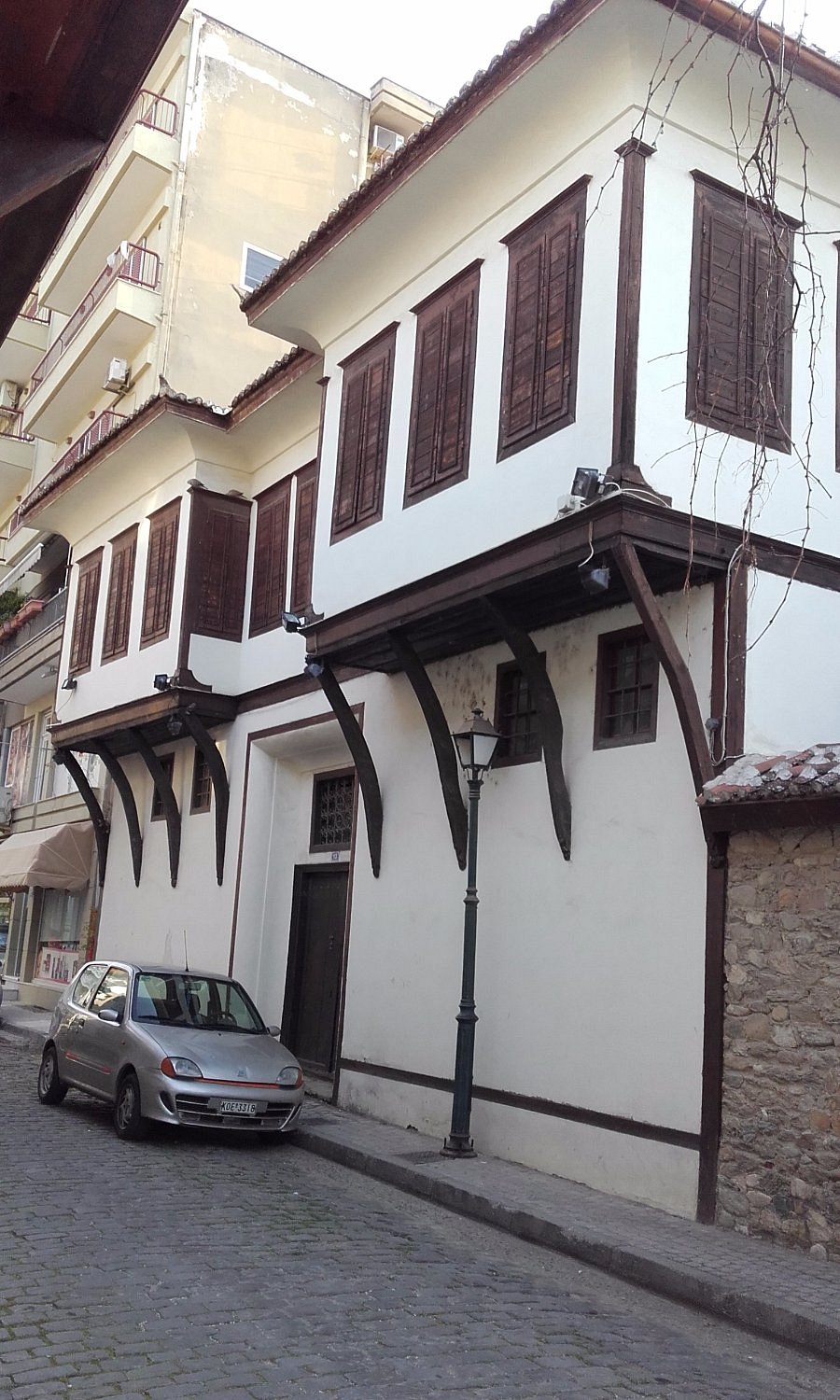 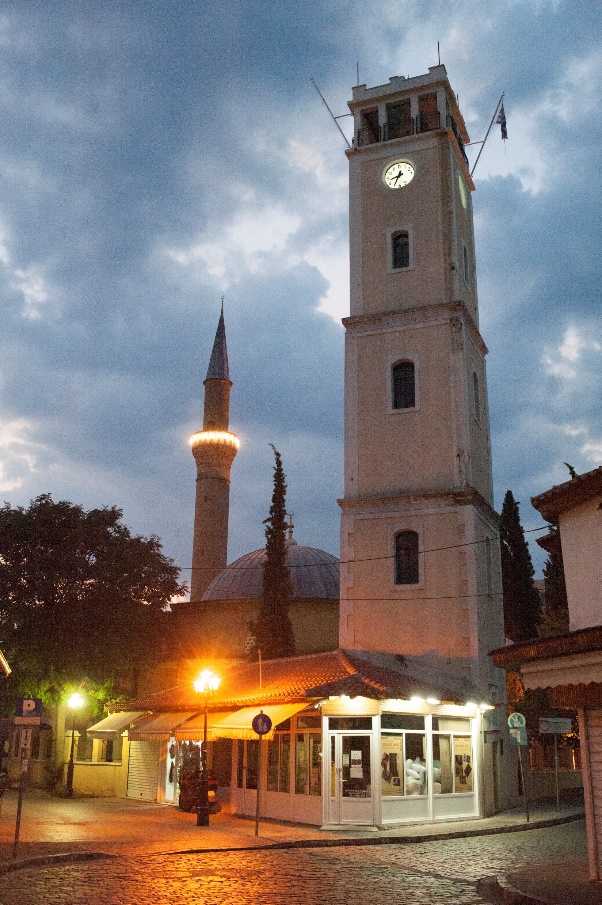 Mešita Jeni a městské hodiny
zápatí prezentace
26
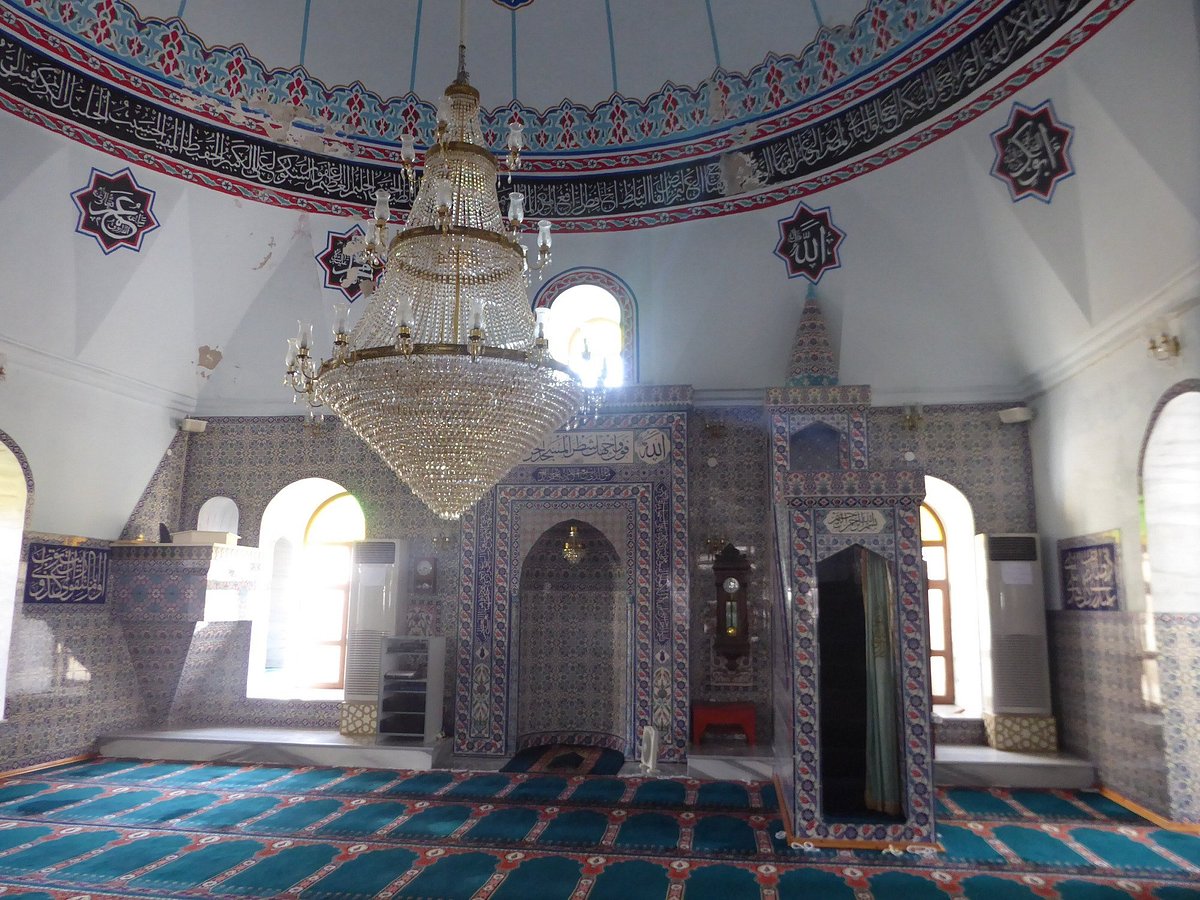 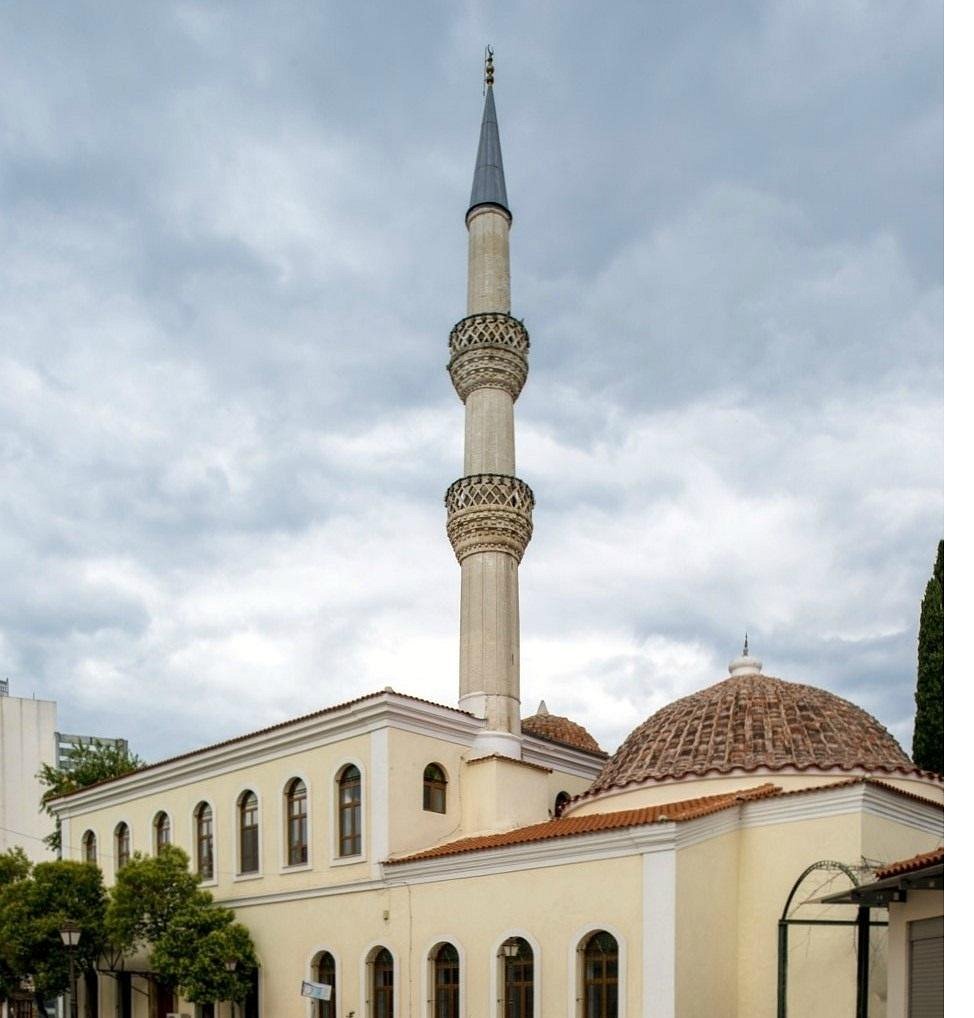 Mešita Eski
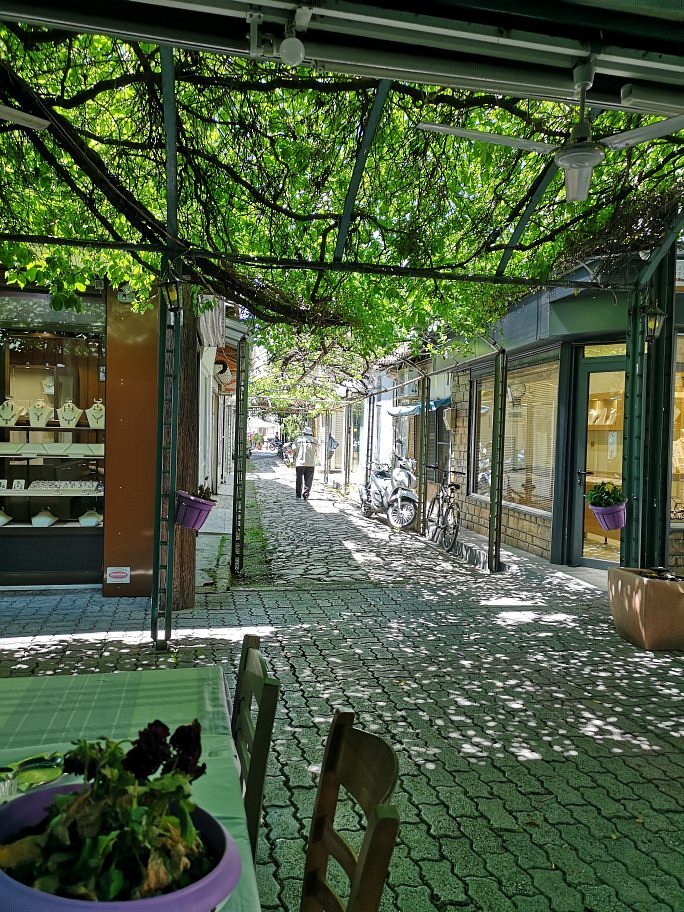 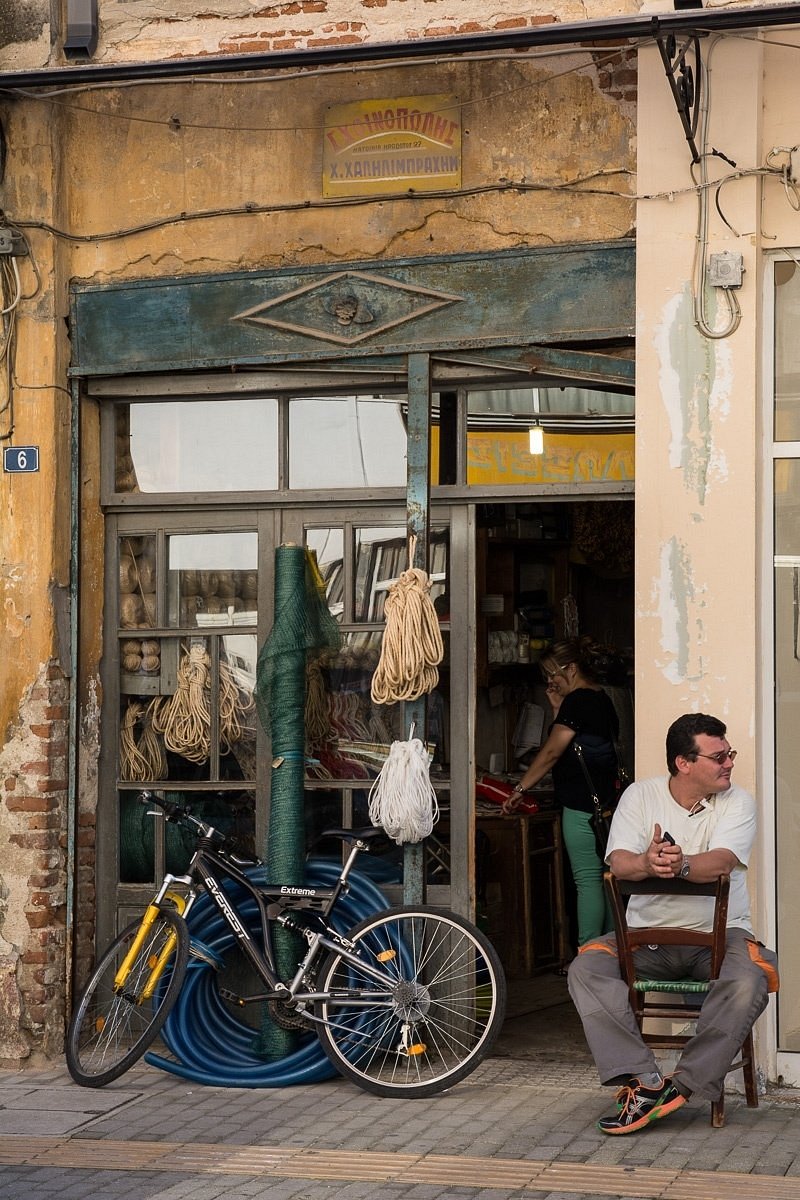 Stará tržnice
zápatí prezentace
27
Xanthi                  ξανθη
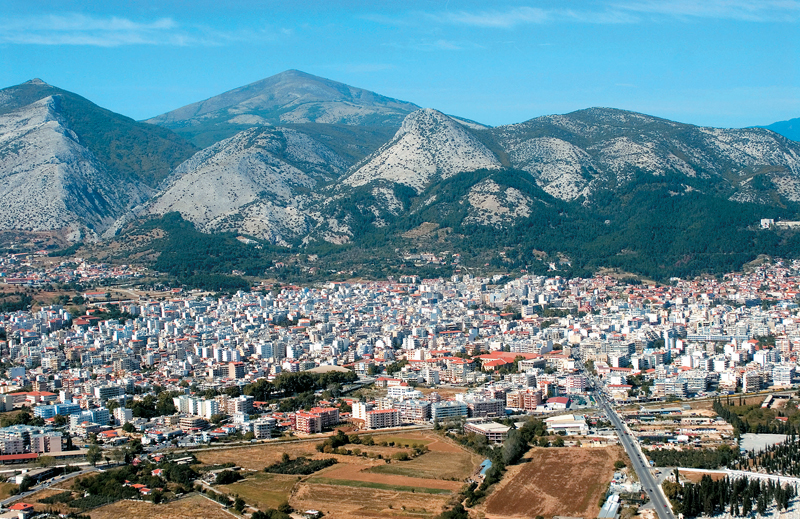 od konce 19. st. Nejvýznamnější město Thrákie (tehdy ještě pod nadvládou Osmanů)

Strabón zmiňuje město Xantheia, později ztratilo význam

za nadvlády Turků počátek pěstování tabáku

od konce 19. st. světově proslulý producent tabáku
dobrá pozice – křižovatka obchodních cest
zápatí prezentace
28
Xanthi
Staré město (2. pol. 19. st.)
tradiční balkánská architektura, 
velká část postavena pro obchodníky s tabákem
sklad tabáku
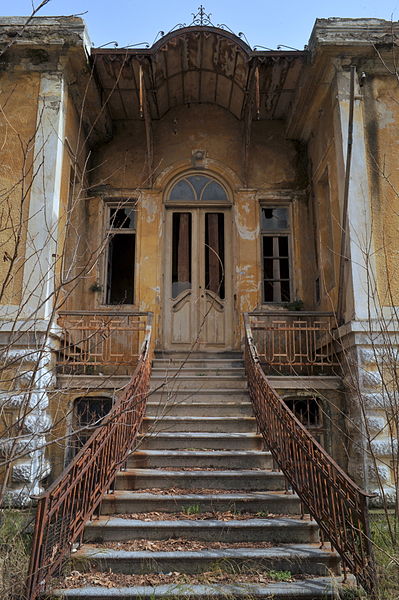 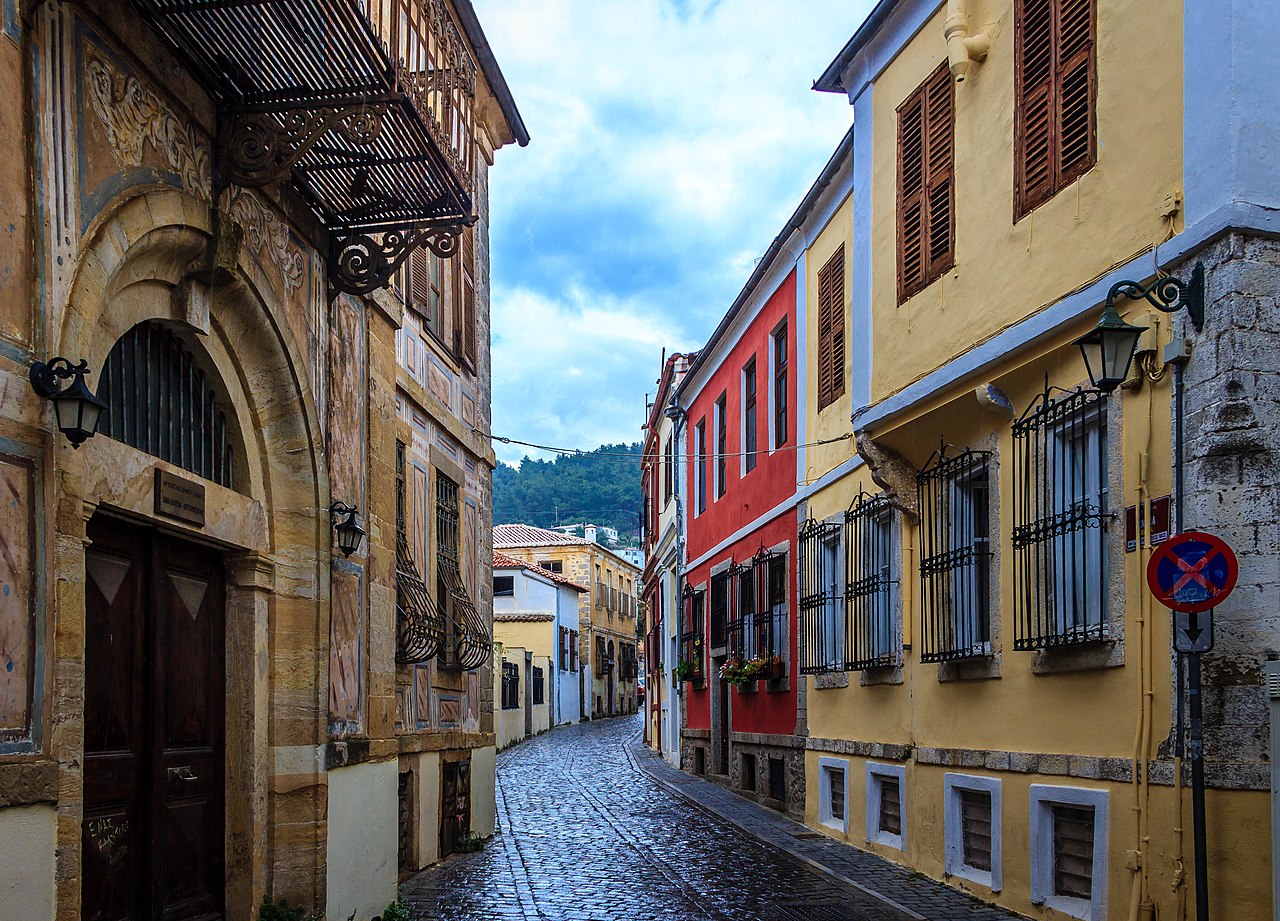 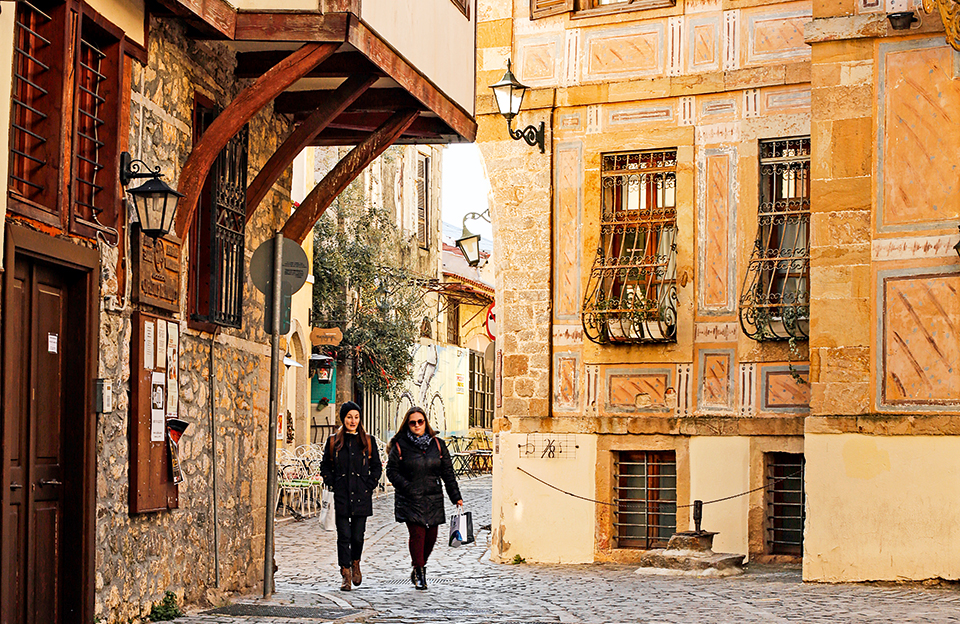 zápatí prezentace
29
https://www.youtube.com/watch?v=0YtKGf4uJ60&ab_channel=JTITarget
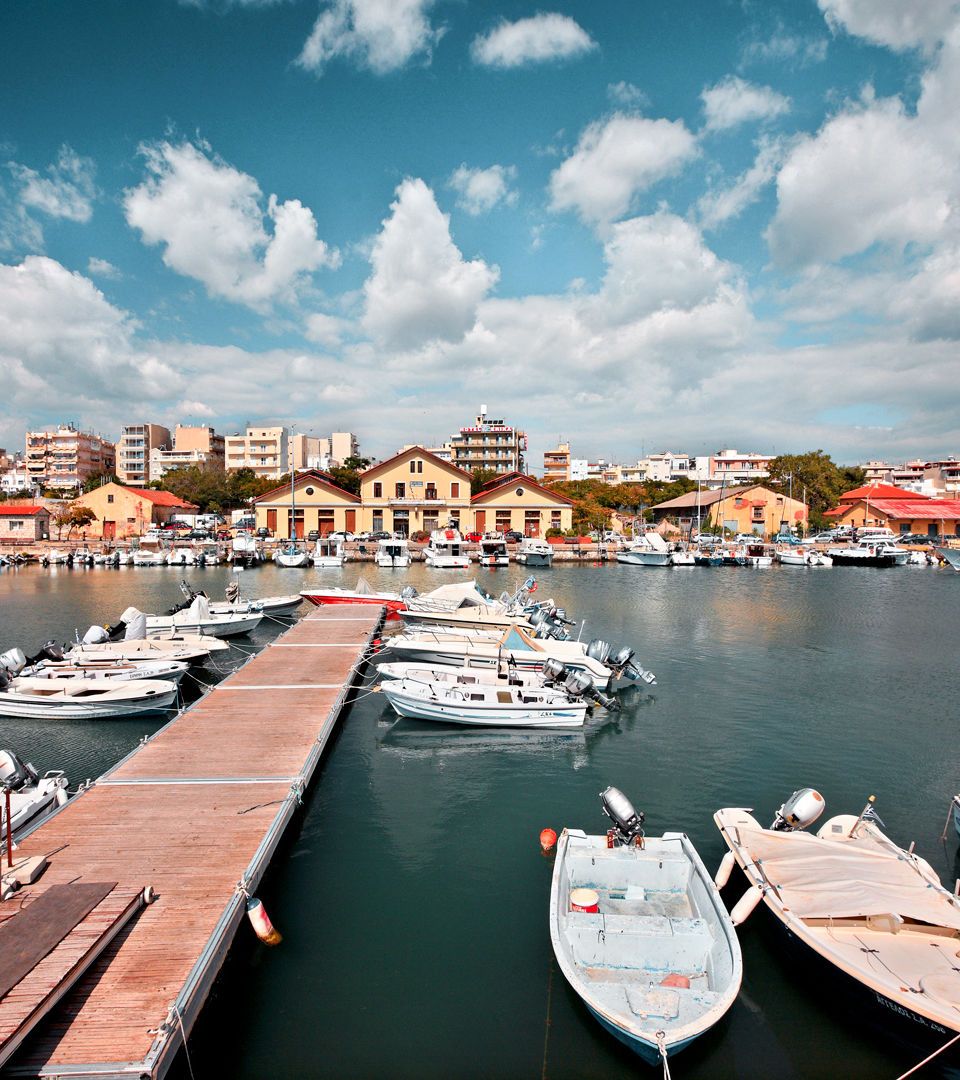 ALEXANDRUPOLI             ΑΛΕΞΑΝΔΡΟΥΠΟΛΗ
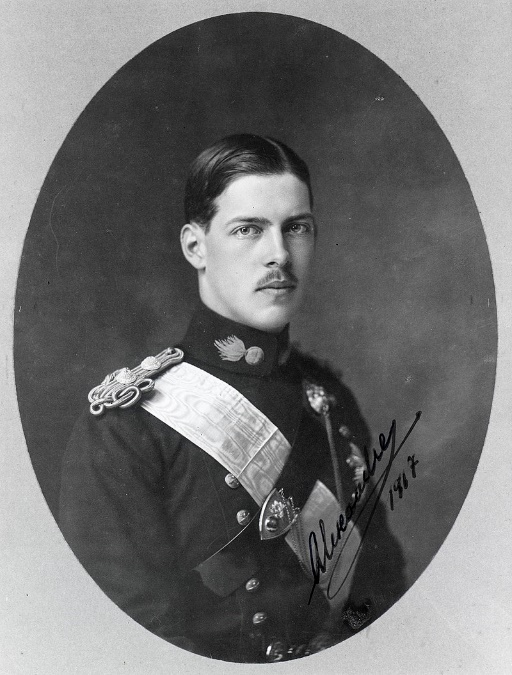 zápatí prezentace
30
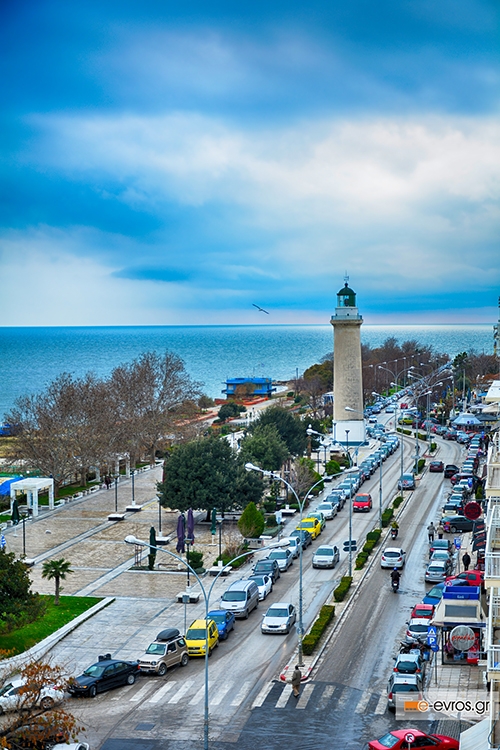 maják v přístavu (1850)
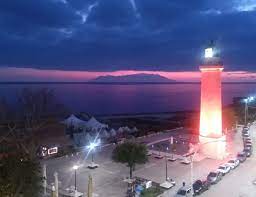 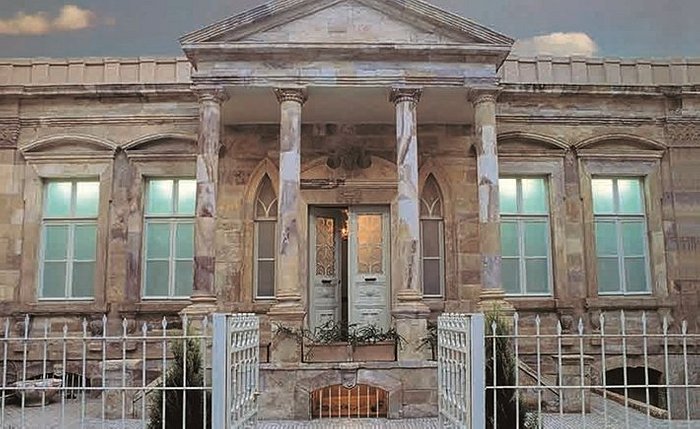 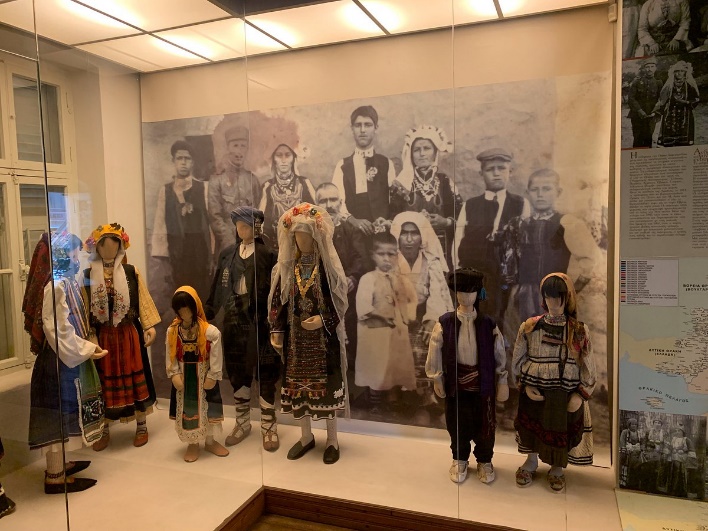 Etnologické muzeum
Alexandrupoli
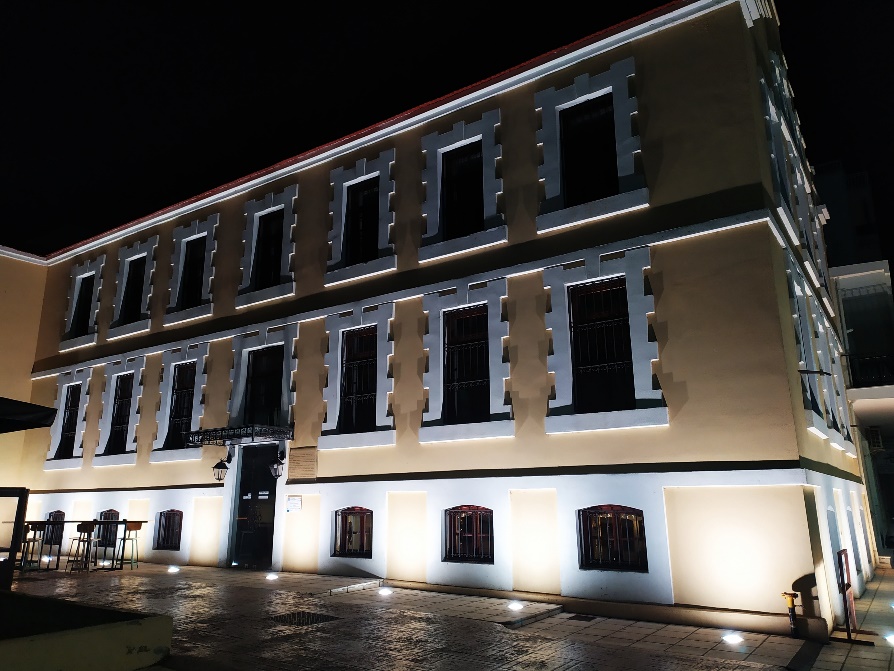 Οbecní knihovna
(Καπνομάγαζο)
Muzeum přírodní historie
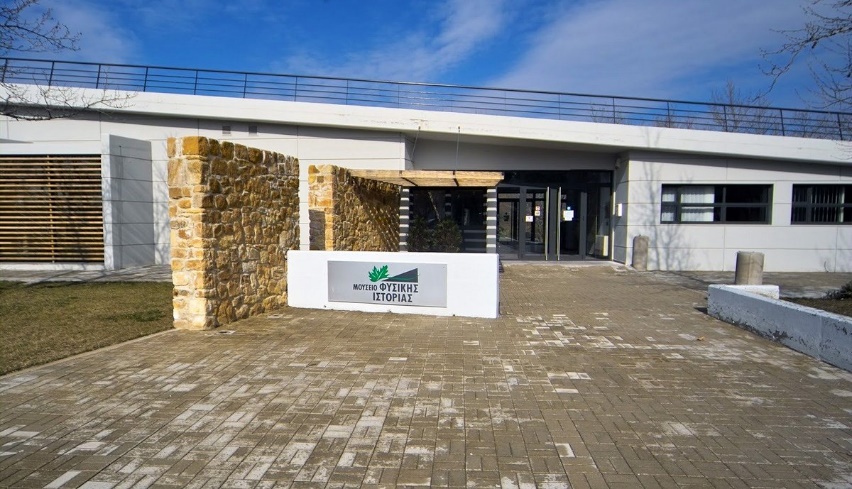 zápatí prezentace
31
Alexandrupoli – výlety do okolí
Les Dadia, národní park
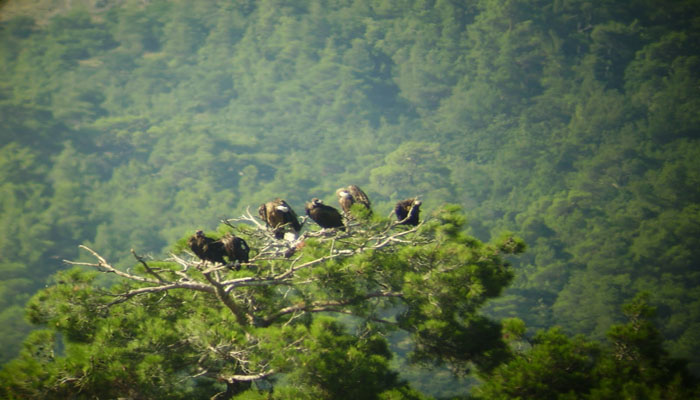 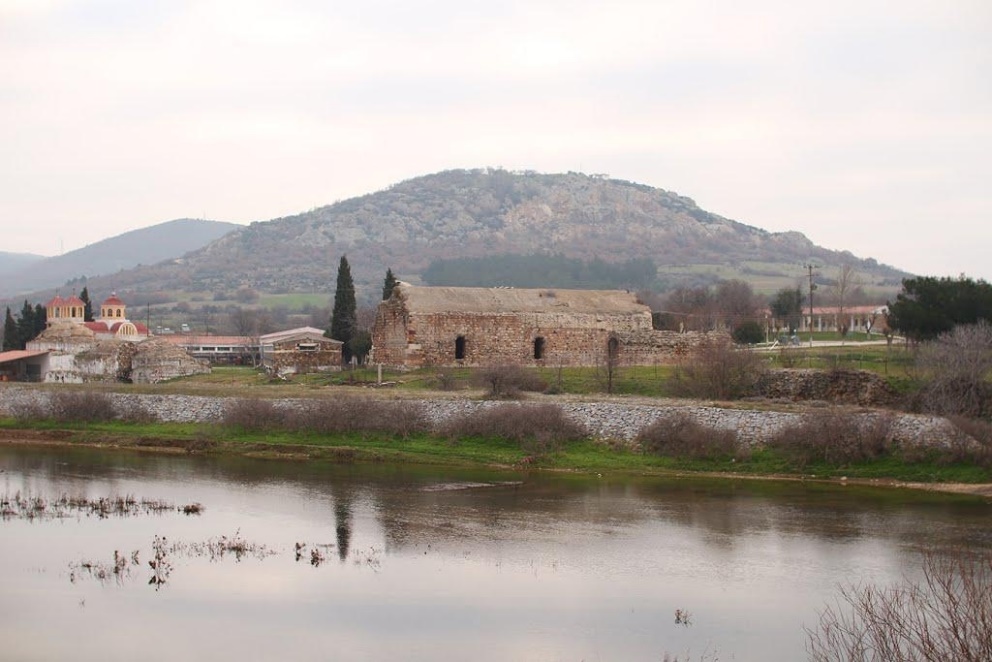 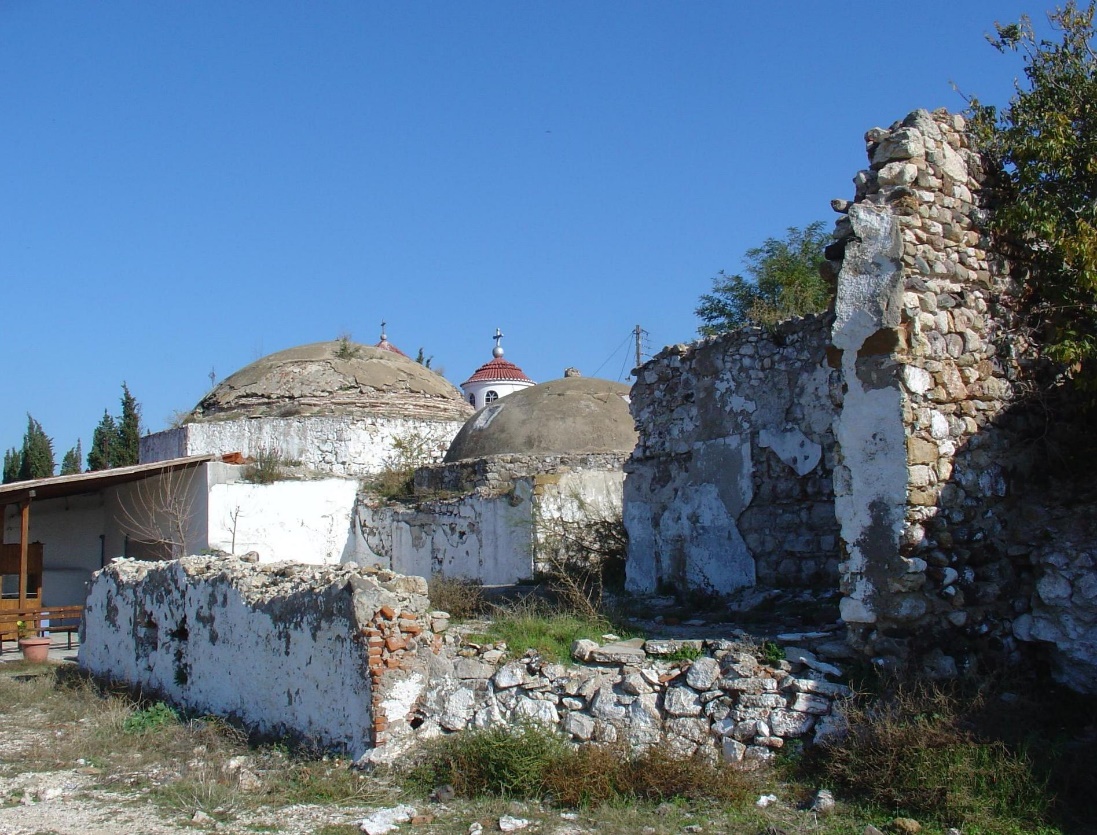 Lázně 
Trajanupoli
Polyfémova jeskyně, Makri
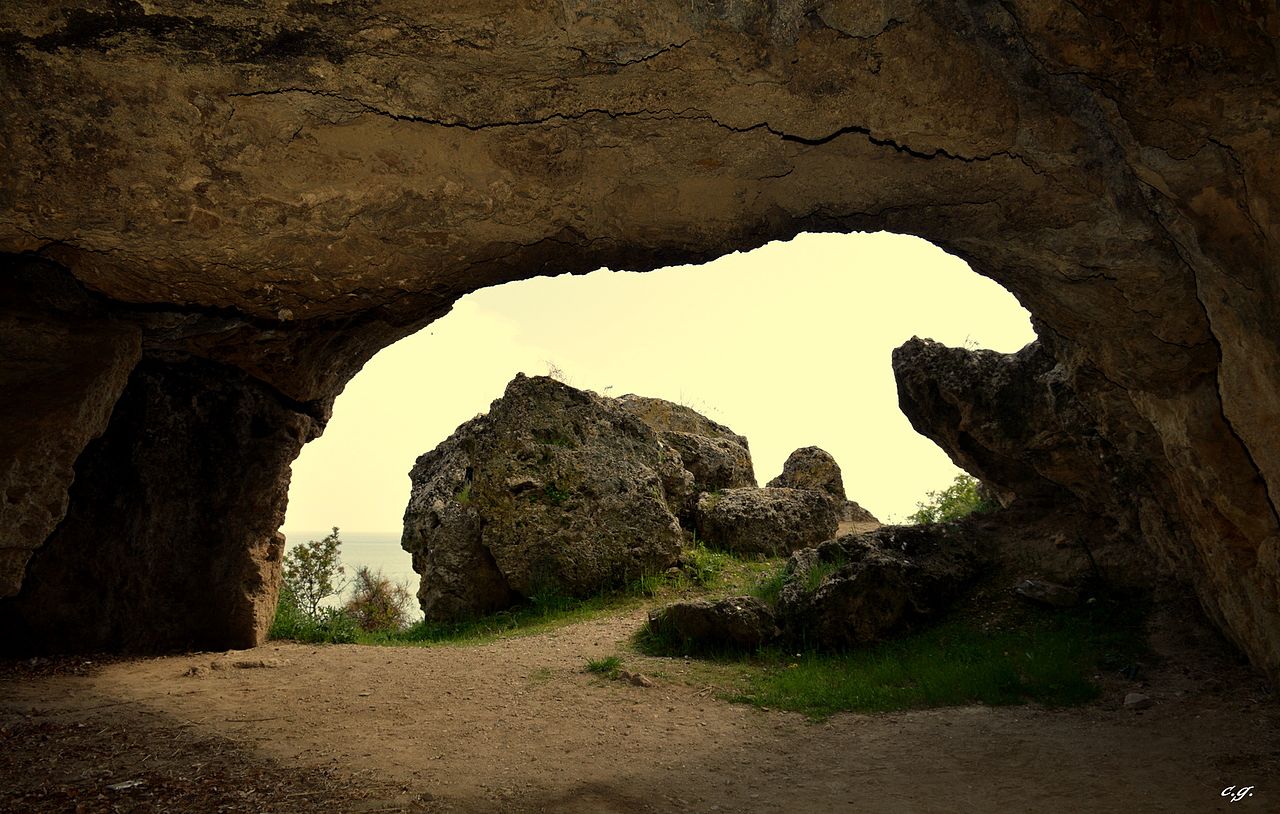 zápatí prezentace
32
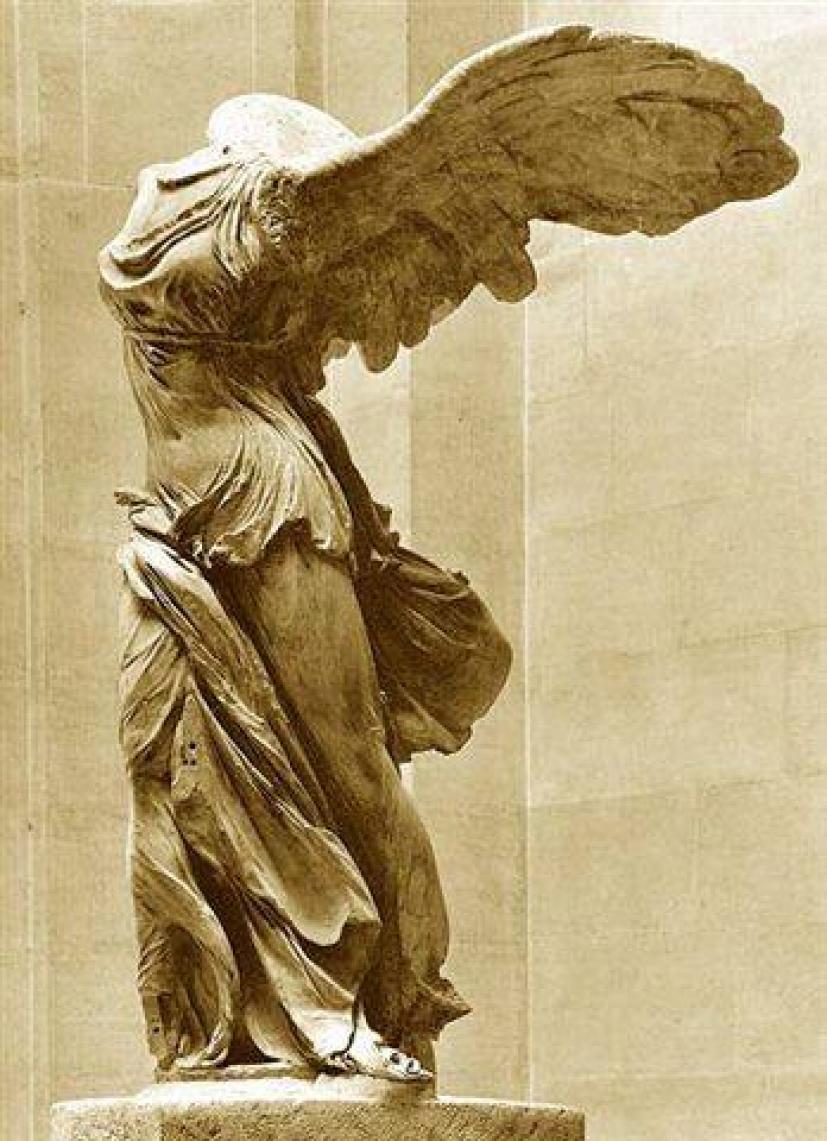 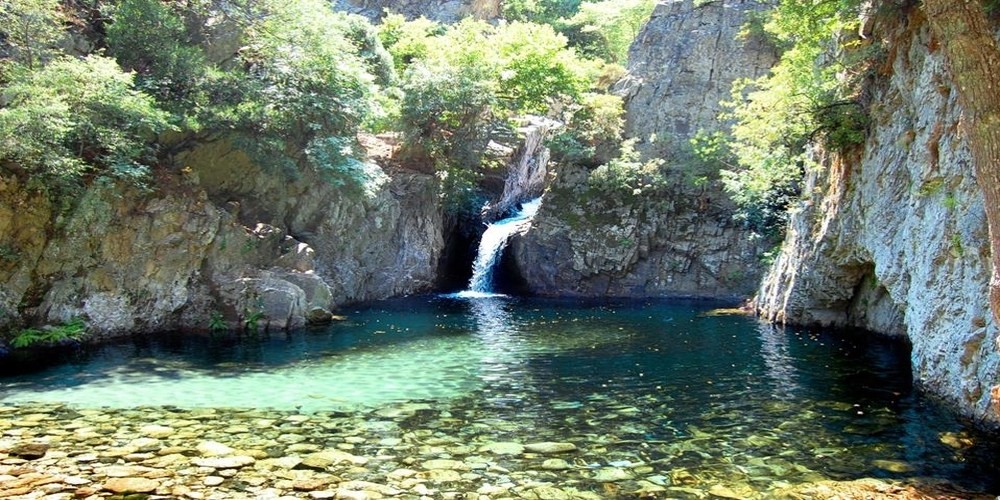 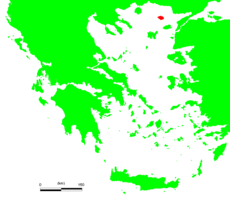 Samothraki ΣαμοθρAκη

-
jediný ostrov geograficky náležející k řecké Thrákii, Egejské moře (Thrácké moře)
rozloha 178 km2, počet obyvatel: 2859 (2011)
třetí „nejvyšší ostrov“ Řecka (po Krétě a Euboii), nejvyšší hora Saos (1611 m)
hlavní město: Samothraki
zápatí prezentace
33
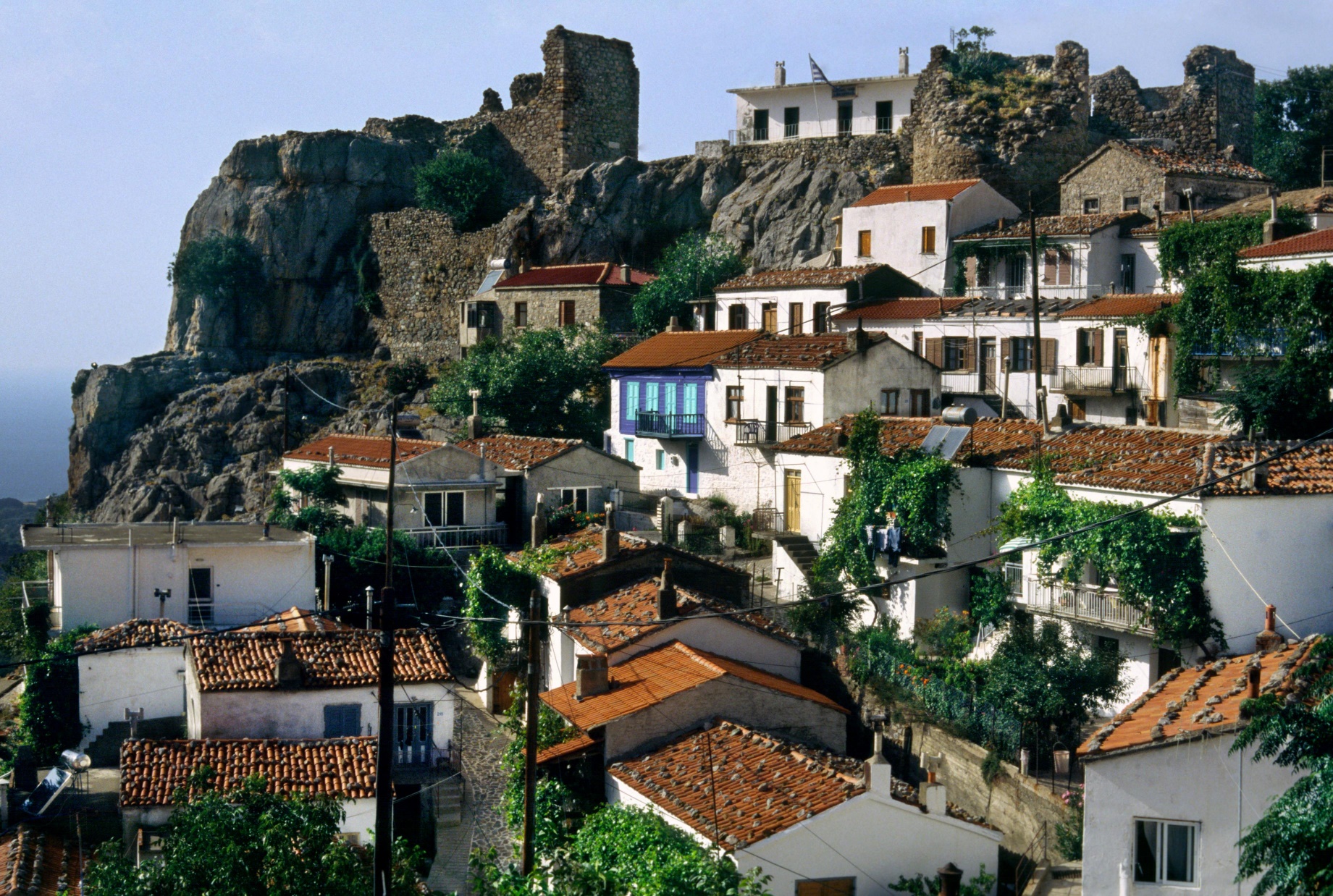 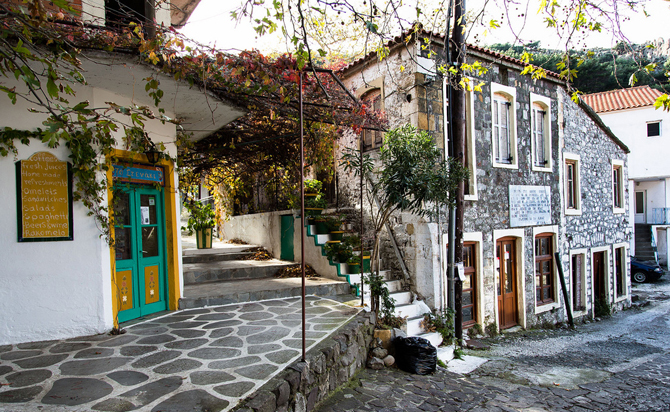 Samothraki (Chora)
hlavní město ostrova
zápatí prezentace
34
Chrám Velkých bohů, 4. st. př. n. l.
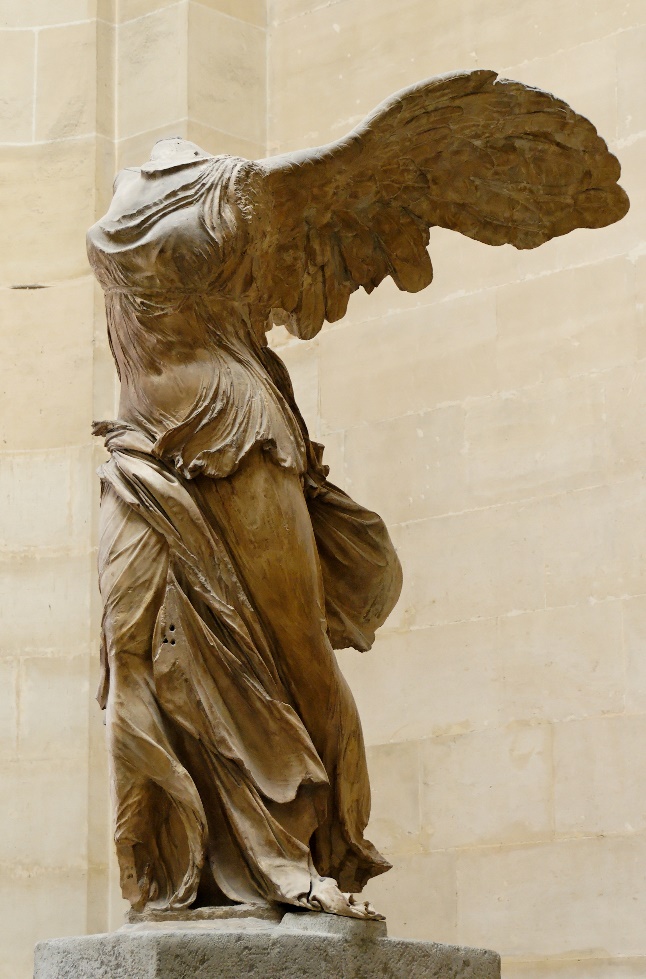 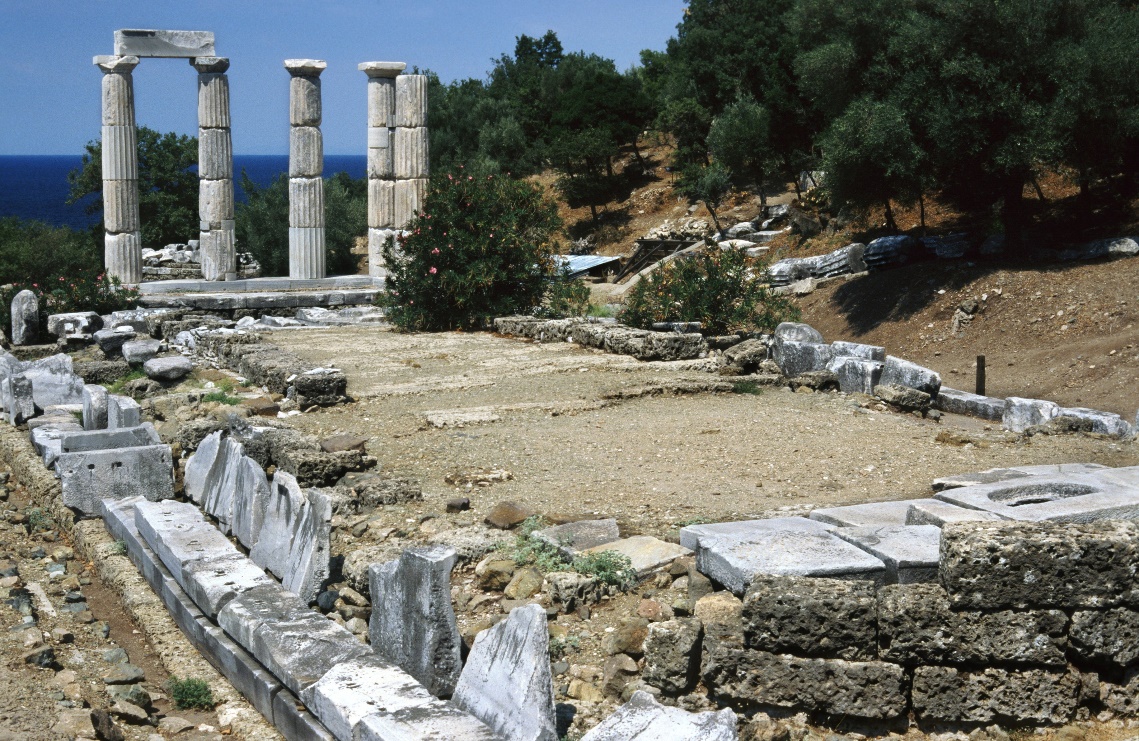 Níké samothrácká,
3., 2. st. př. n. l.
Louvre
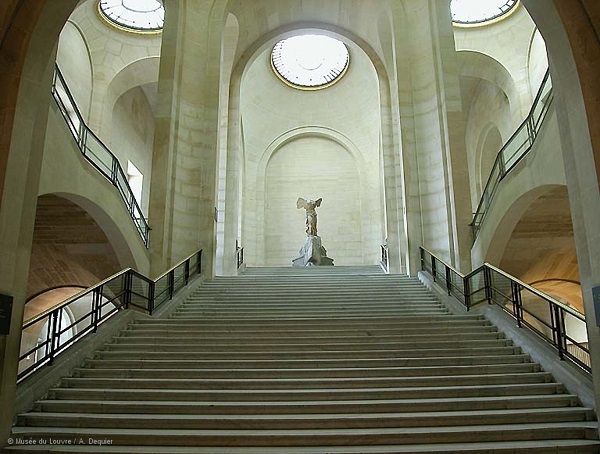 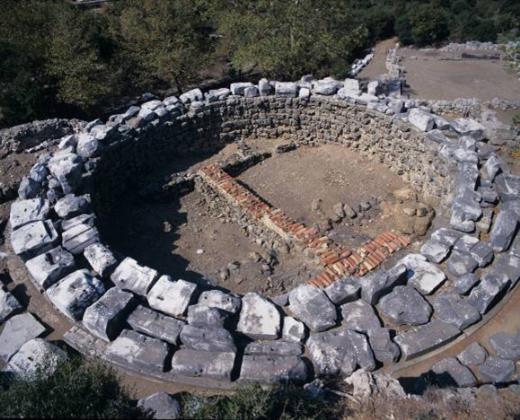 Níké
v Louvru
Tholos 
Arsinoé,
3. st. př. n. l.
zápatí prezentace
35
https://www.youtube.com/watch?v=m4pMwB27mg8&ab_channel=GPITRAL6Worldsightsandsounds%2Cplaces%26people
Abdéry                     Άβδηρα

mytologie: Héraklés, Diomédés

zloženo jako kolonie Klazomén v 7. st. př. n. l.

velký rozvoj od 6. st. př. n. l.

mincovna (mince Alexandra Makedonského)

rodiště Démokrita a Protagory

starověký přístav

v době byzantské město přejmenováno na Polystylo
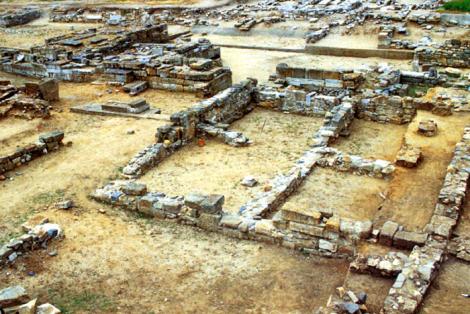 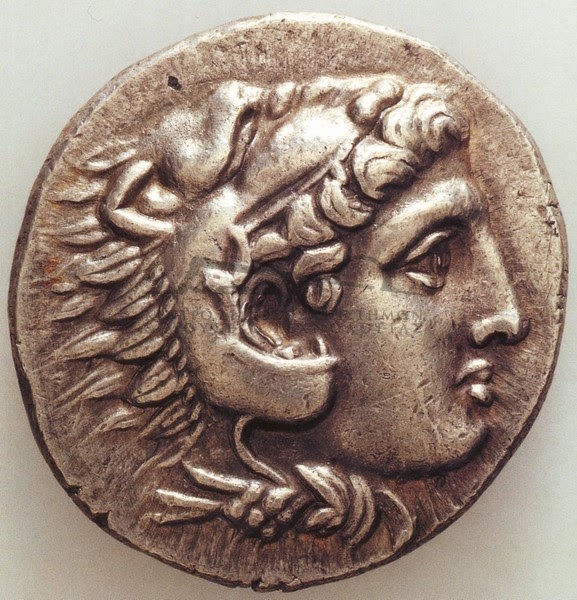 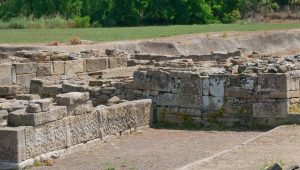 zápatí prezentace
36